Understanding Ant and Butterfly Diversity in a Changing World
Clinton Jenkins, Andrea Lucky, Nathan Sanders, Michael Weiser, Matthew Fitzpatrick, Robert Dunn, Benoit Guénard, Sarah Diamond, Beth Gardner…
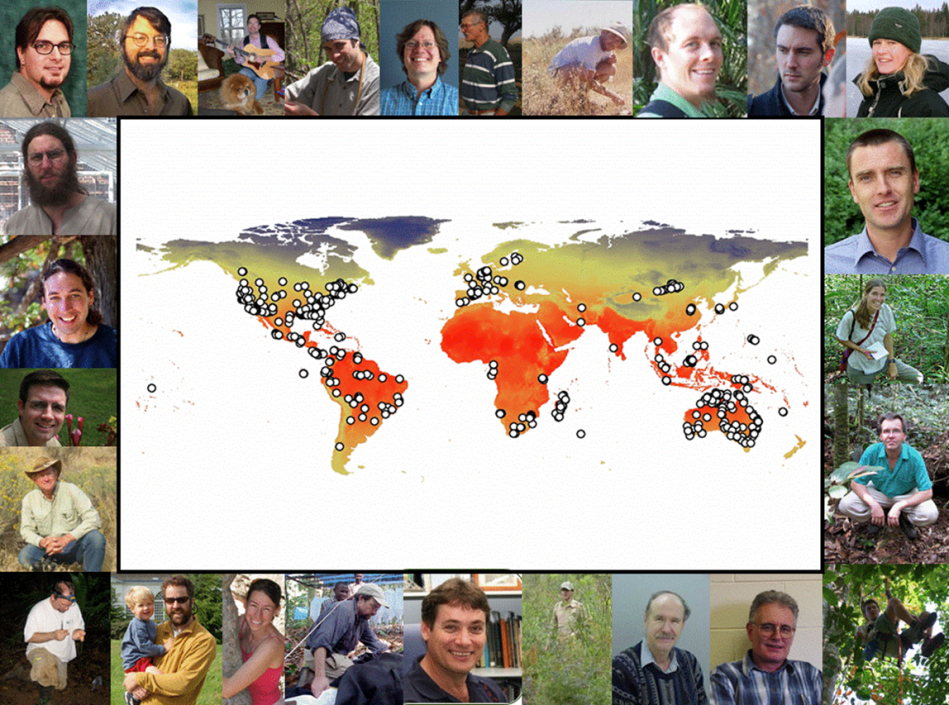 Global & continental diversity patterns
Climate change
Individual species modeling
Missing ant diversity
Urbanization and butterfly phenology
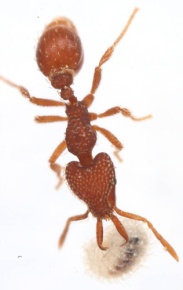 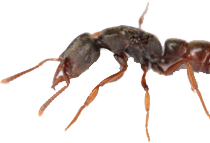 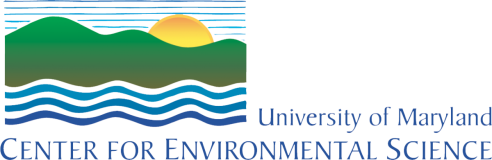 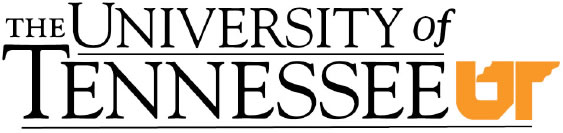 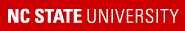 Vertebrates are well known…
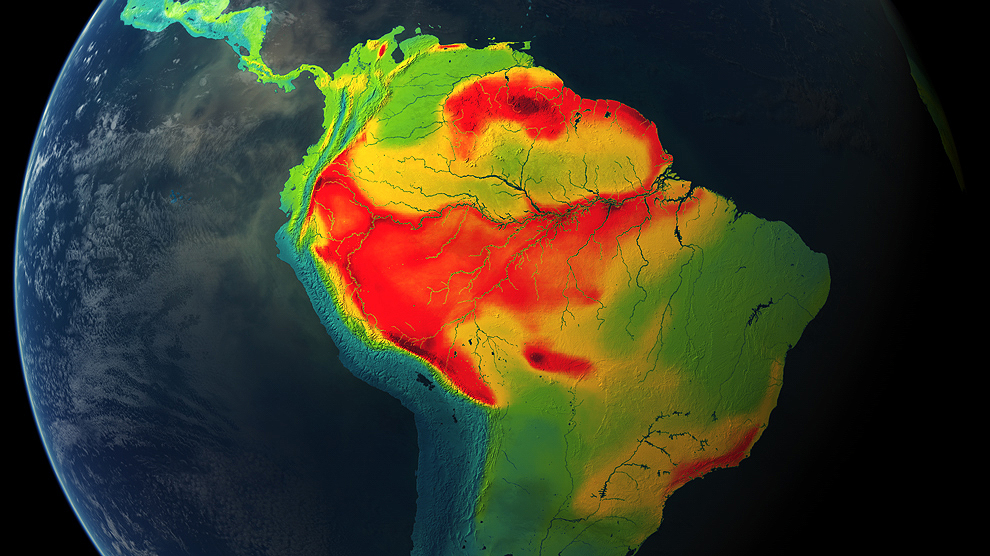 …but most animals are insects
Ant Diversity in Light of Climate Change
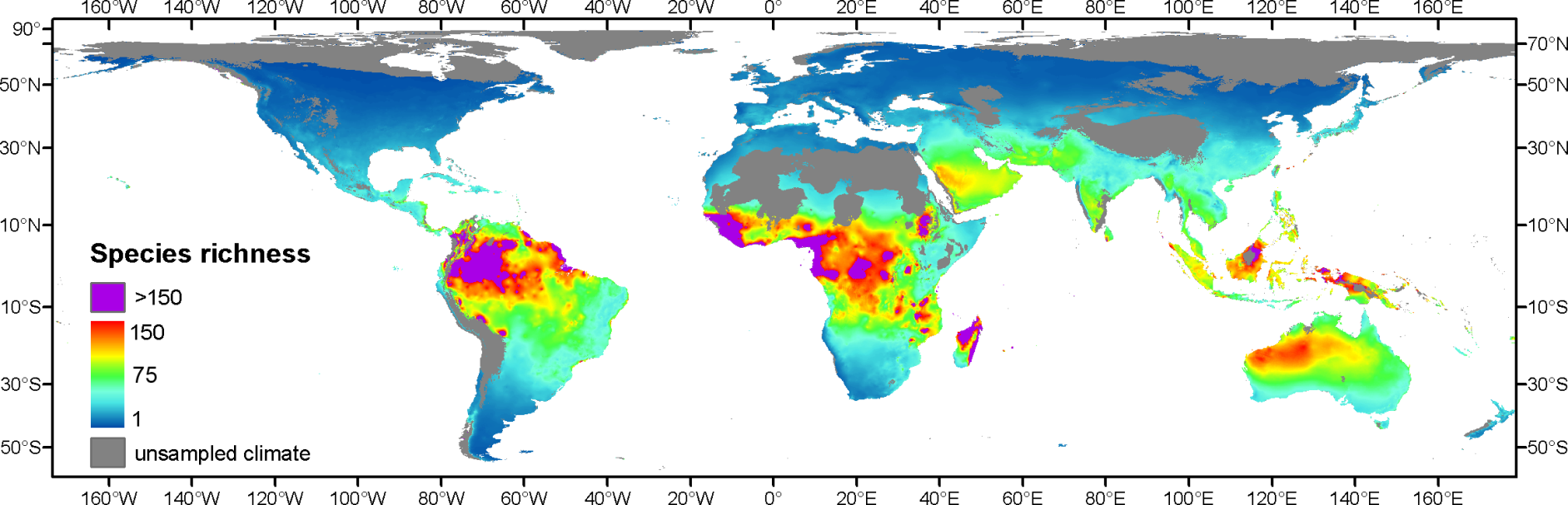 Generalized Linear Model
Climate:  temperature, precipitation, aridity
Geography:  biogeographic region
Interactions:  region * climate
Jenkins et al. (2011) Diversity and Distributions
Gaps in our Knowledge
Lots of ant data
Not so many data
No-analogue climates 
& new biomes
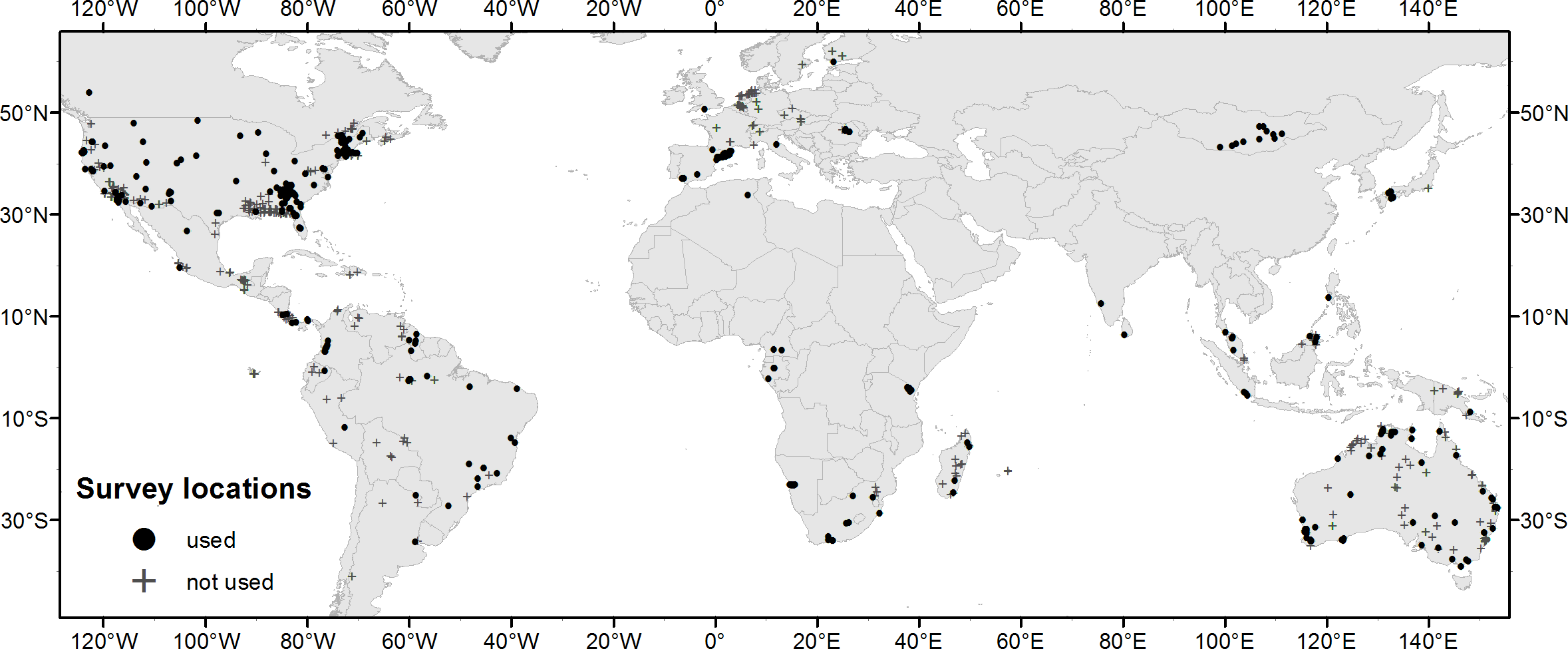 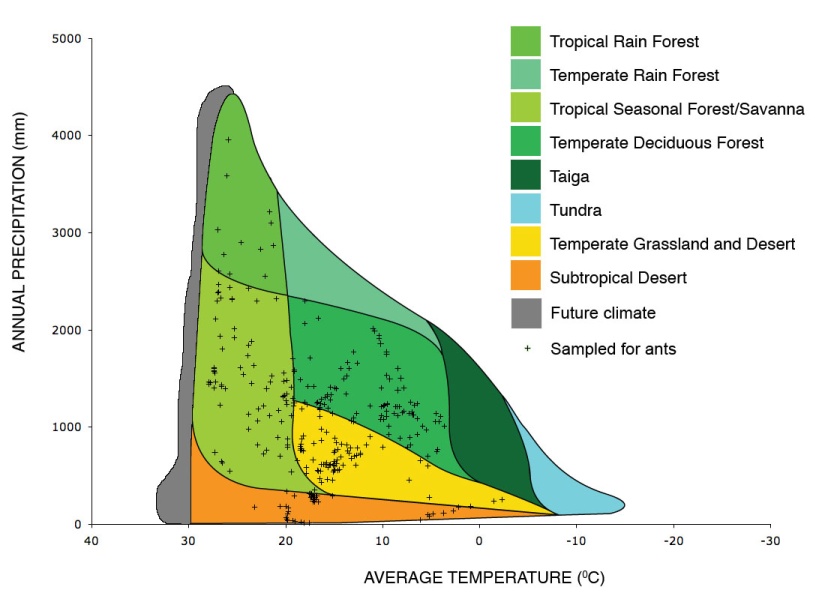 Precipitation
Lots of ant data
Temperature
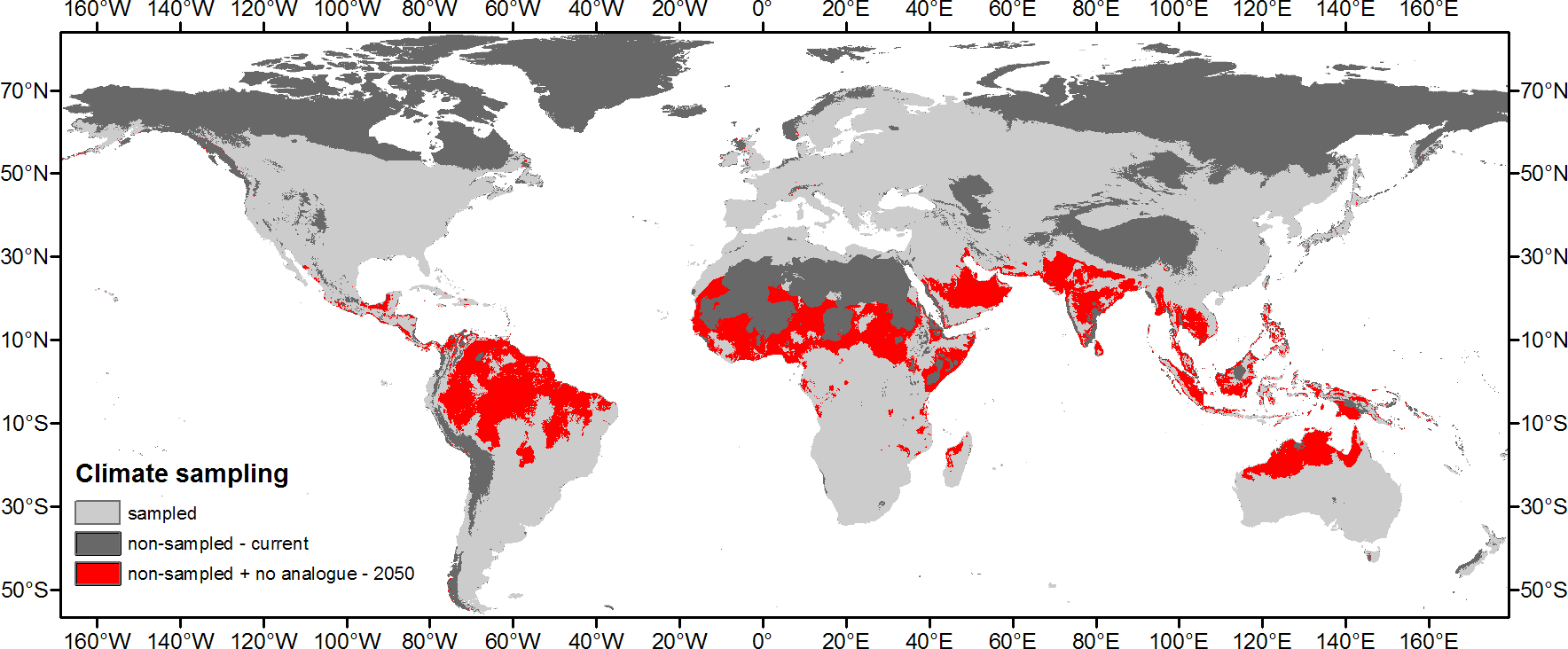 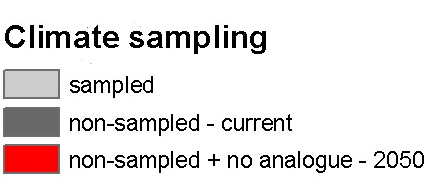 No-analogue
climates
Findings
Ant diversity generally increases with temperature
 At the highest temperatures diversity is also the most variable, ranging from 1 to 145 species
 Future climates will be more like these hot places, which are also where we know the least
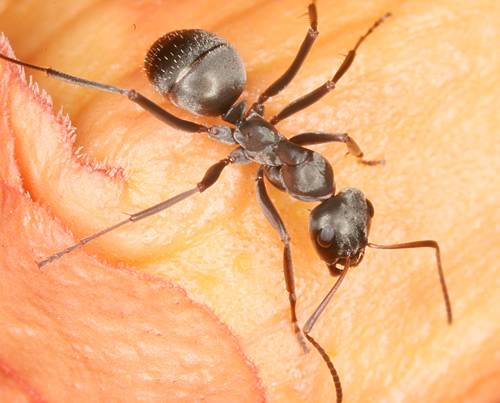 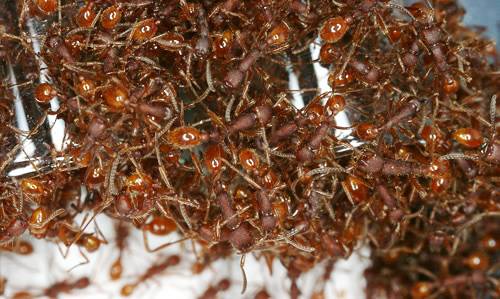 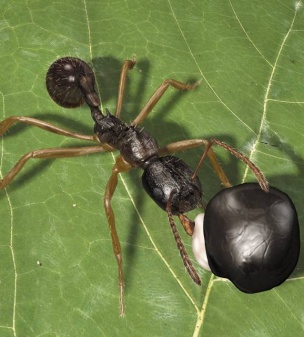 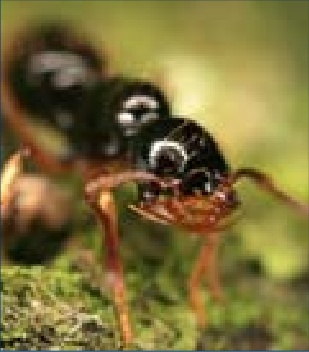 Generic diversity of ants
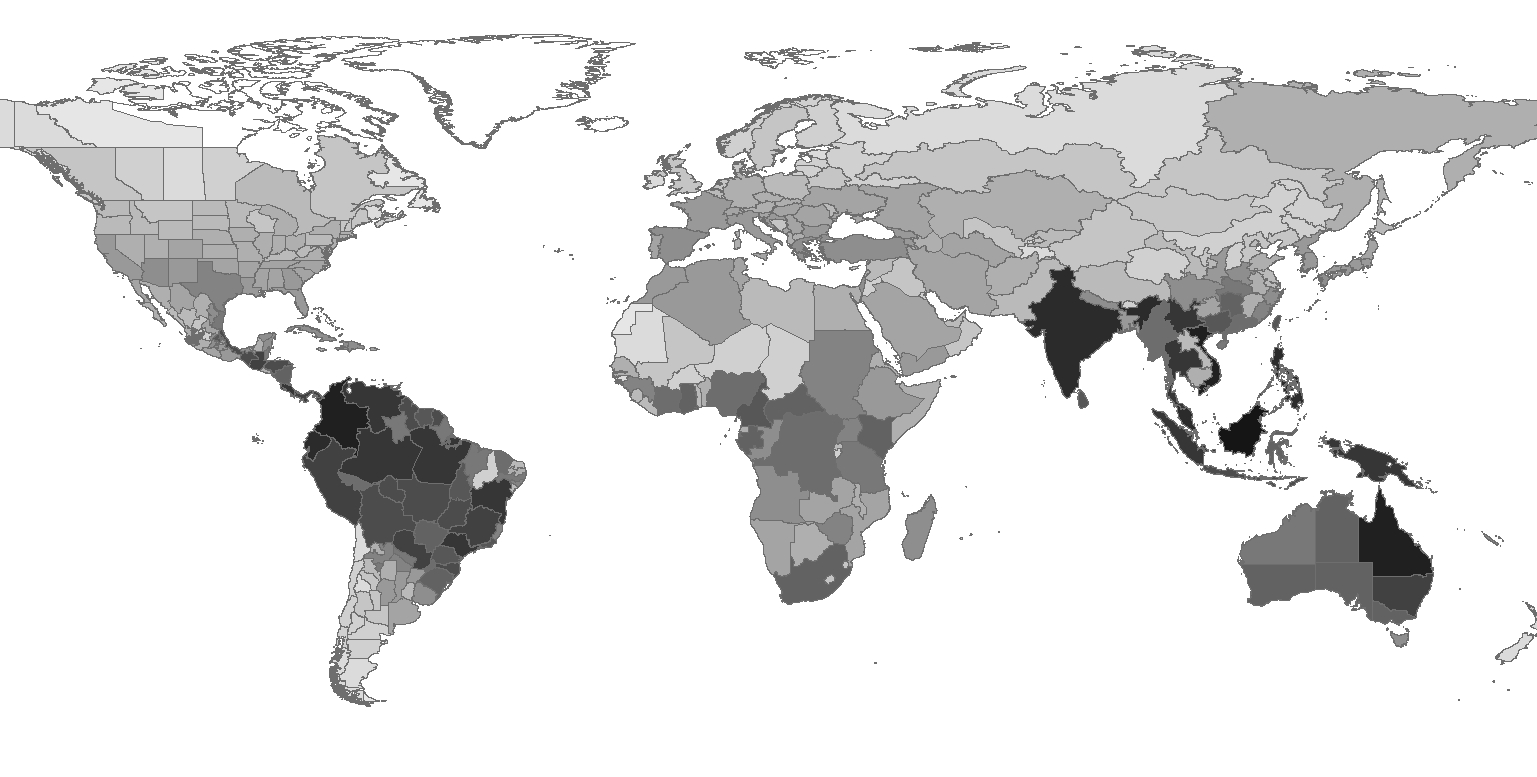 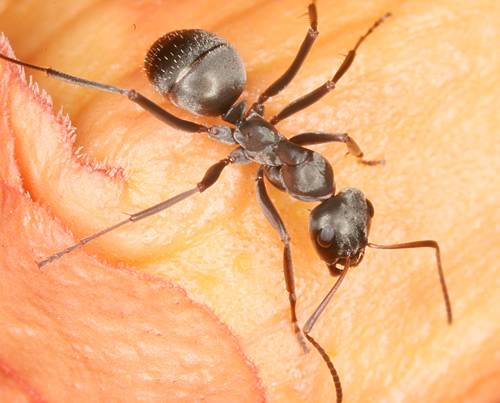 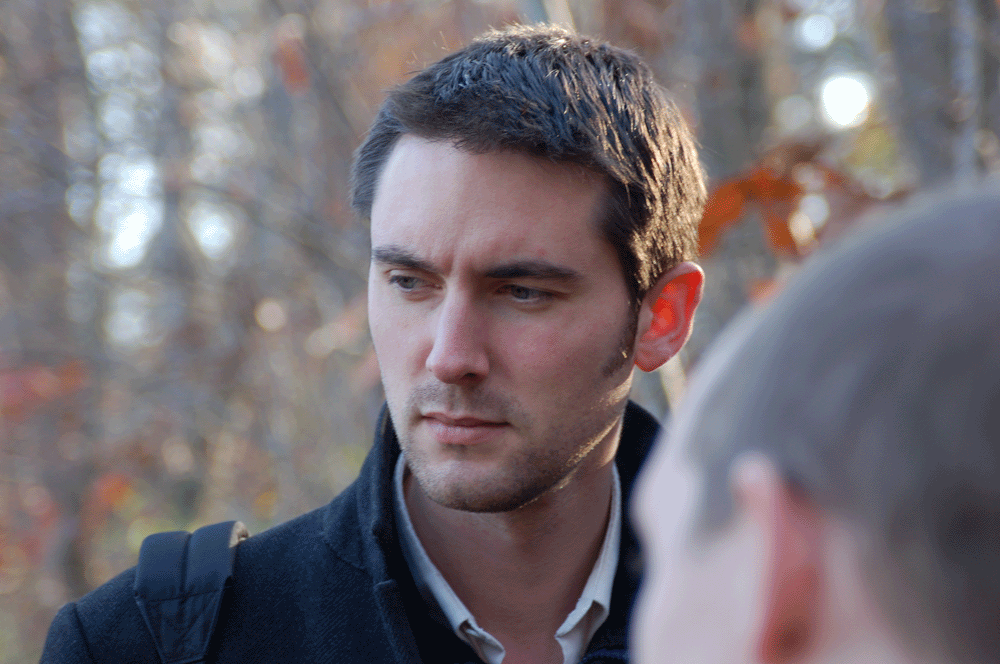 Benoit Guénard
http://www.antmacroecology.org/ant_genera/index.html
Missing diversity
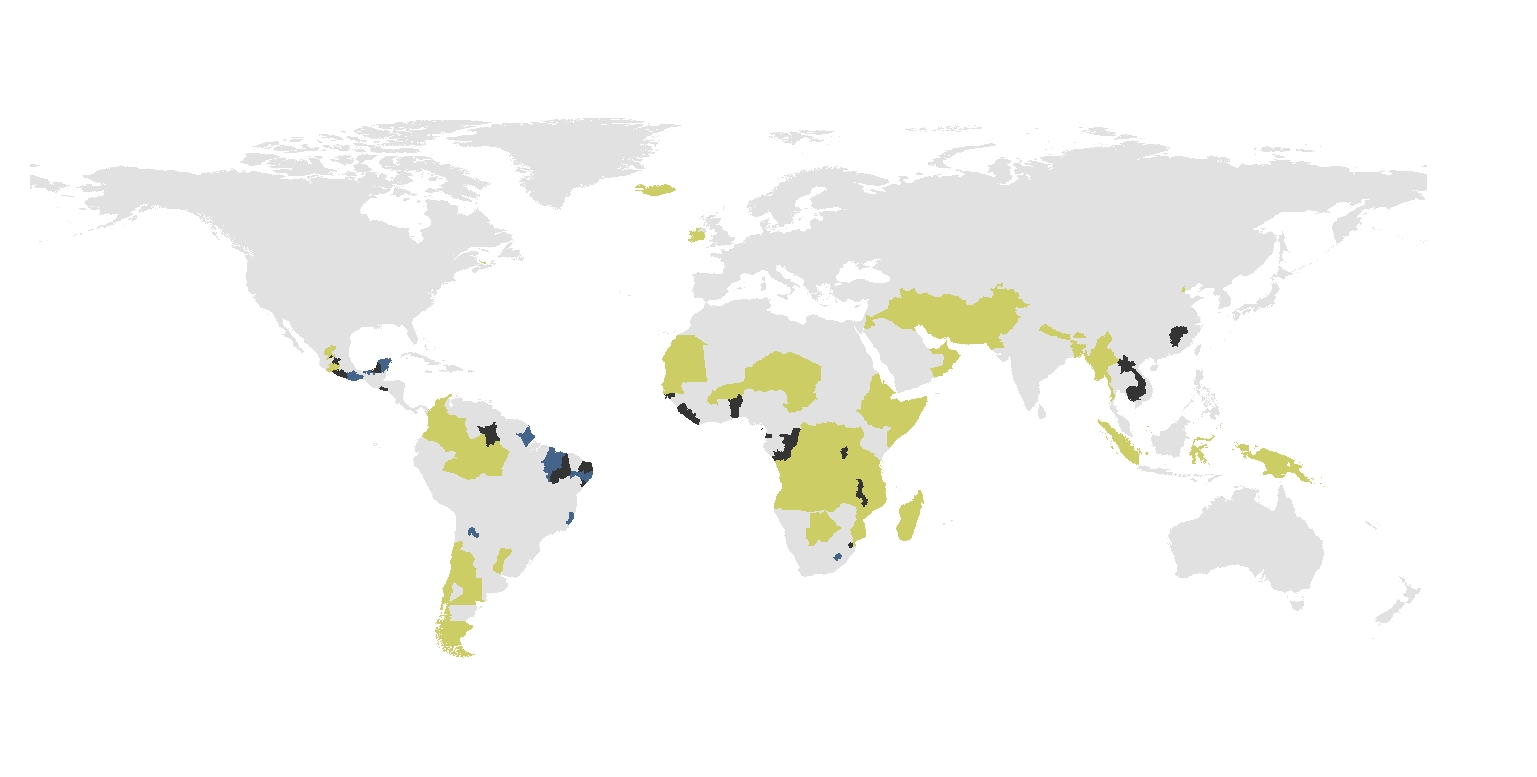 Model of generic diversity based on better sampled regions
Predicted by the expert model
Predicted by the environmental model
Predicted by both models
Predicted 
from Vertebrates
Empirical
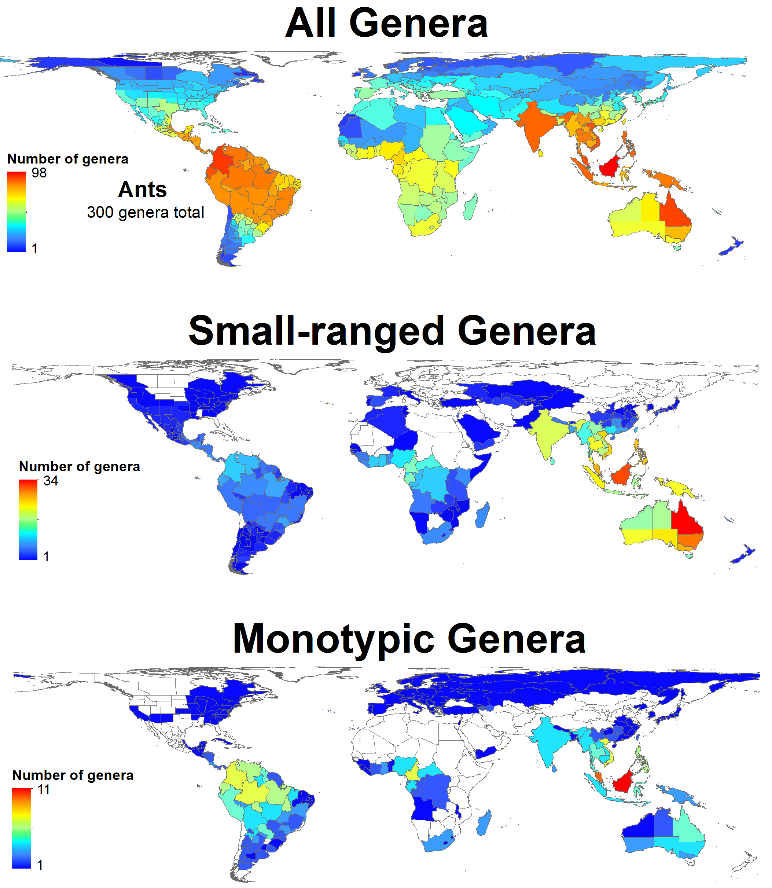 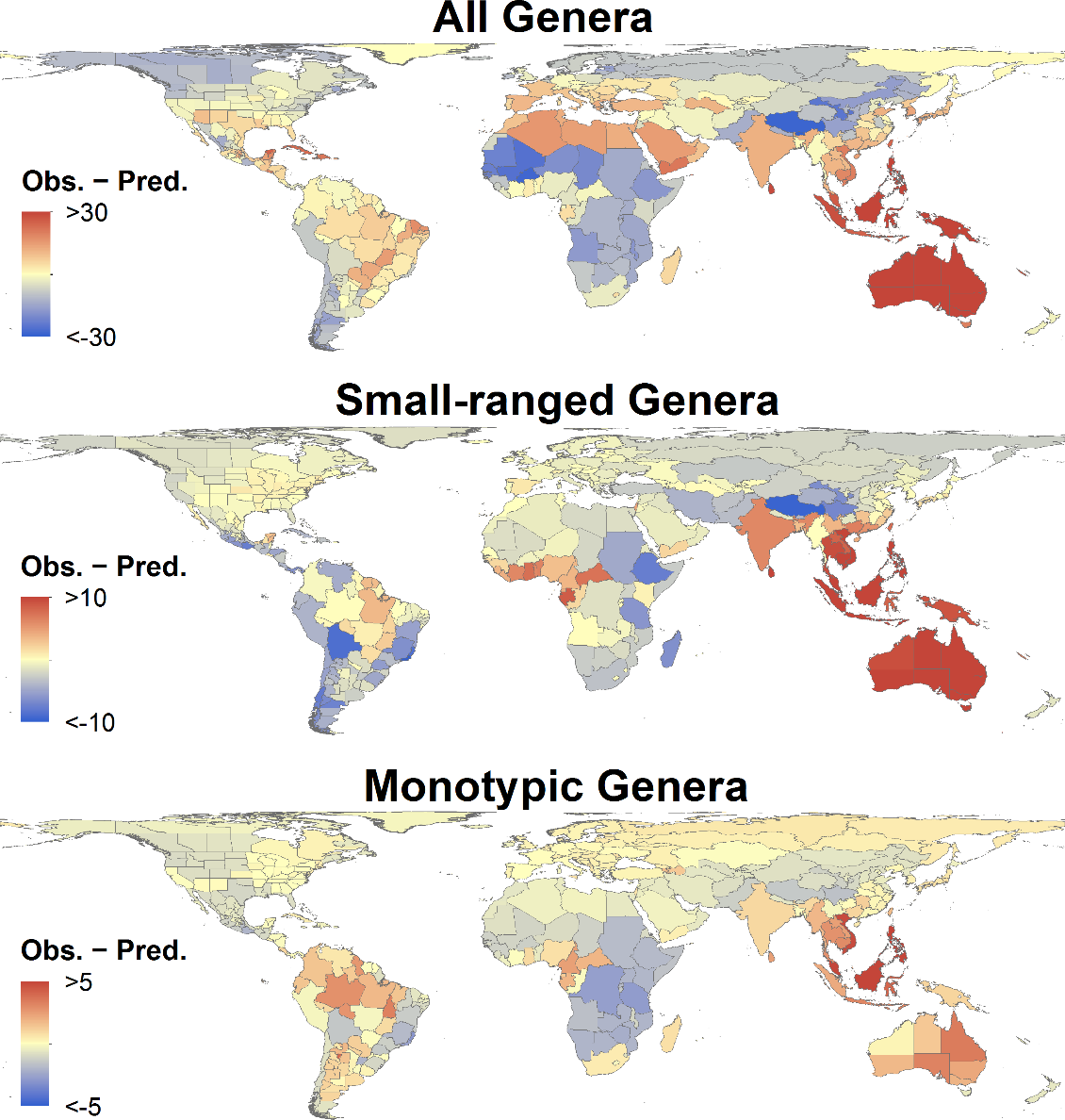 Jenkins et al. (in press) Diversity and Distributions
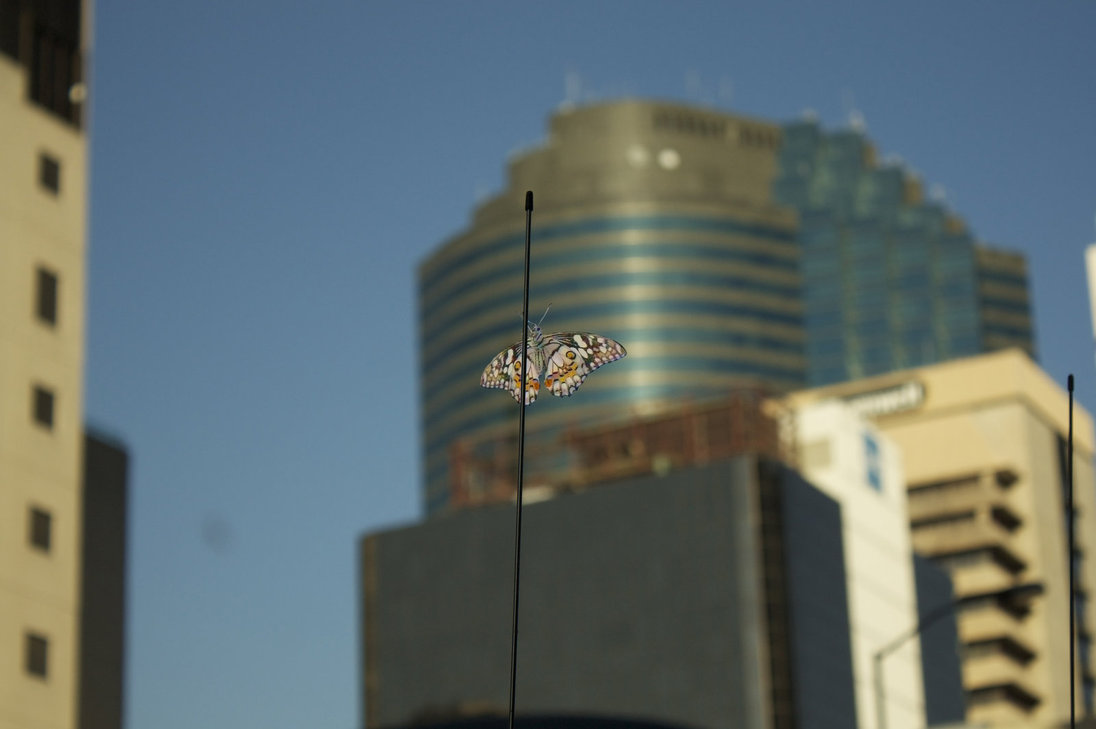 Butterfly responses to urbanization and climate change 
Citizen science observation-based approach
Multiple sources of change
Climate warming ~ 3 ° C
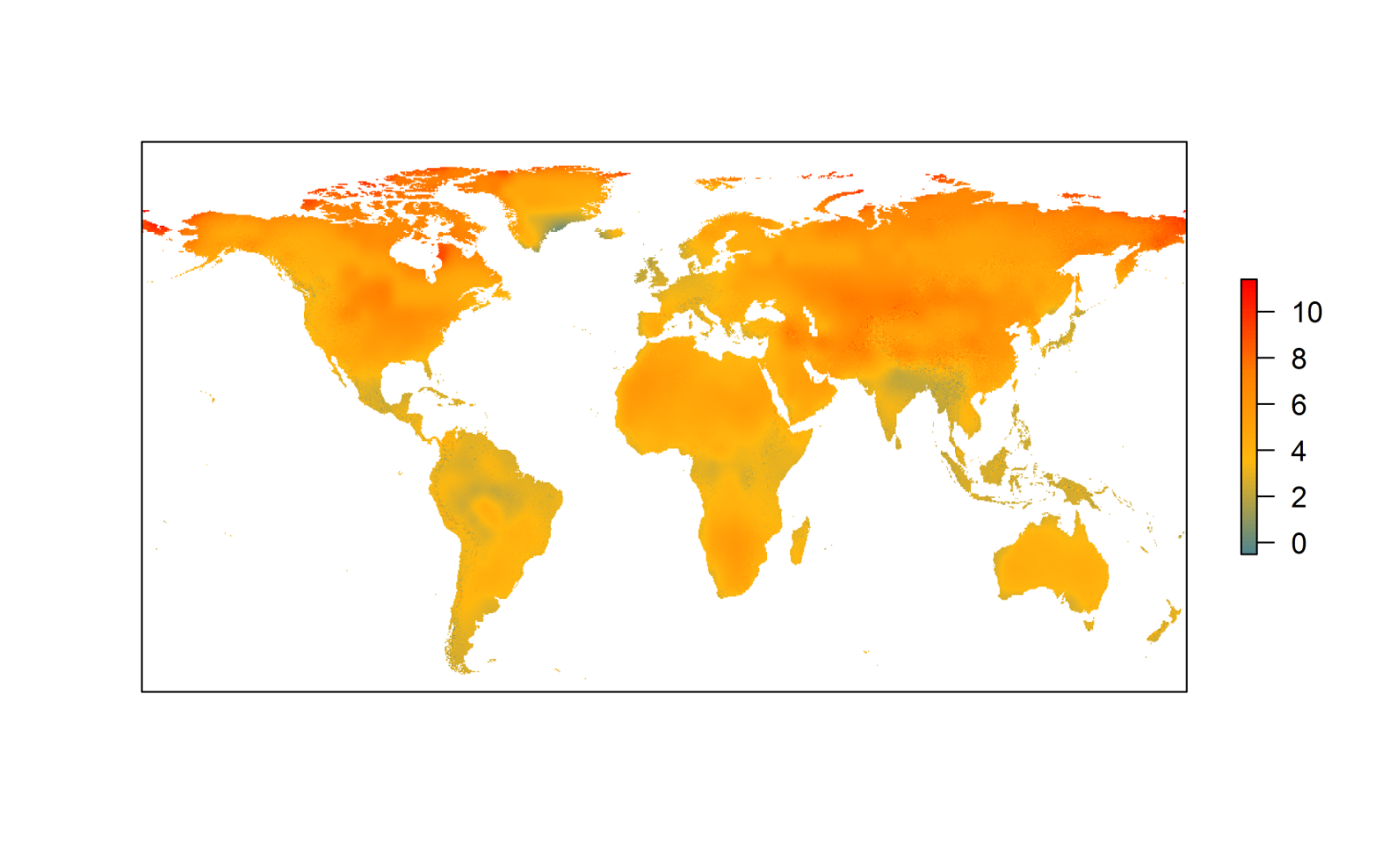 Shifts toward earlier phenology
Phenology – timing of life cycle events (leaf out, insect emergence, senescence)

Key indicator of biological responses to climate change
(Intergovernmental Panel on Climate Change; IPCC)
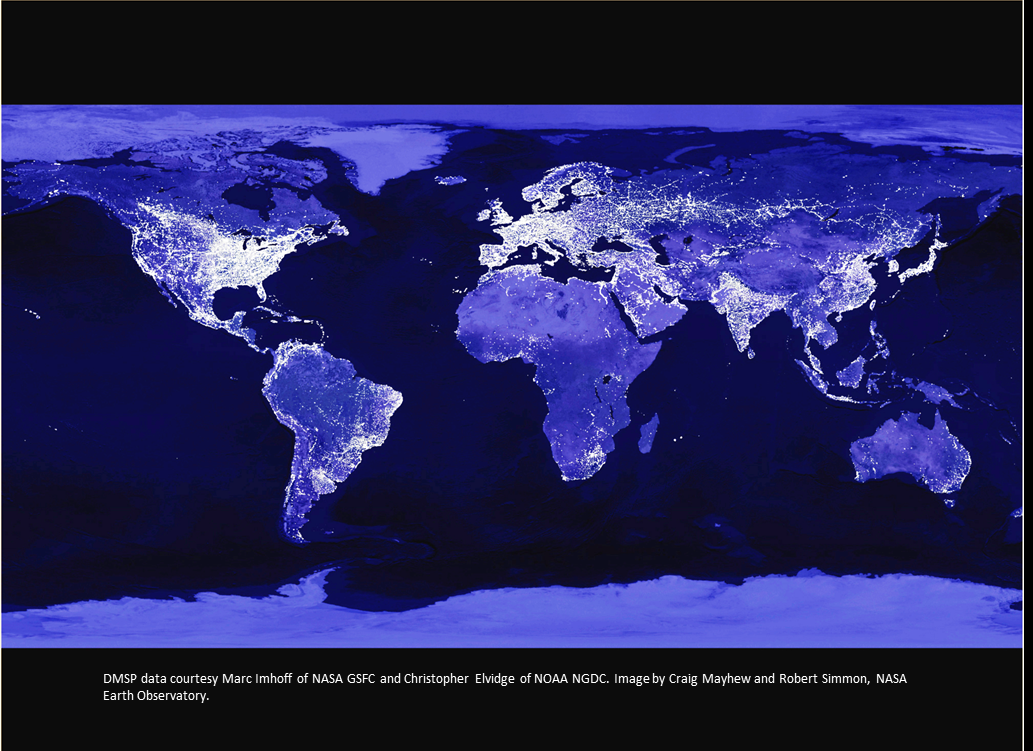 Shifts toward earlier phenology
Urban warming ~ 3 ° C
[Speaker Notes: Given that there are an estimated 8.7 million eukaryotic species on earth, this places a premium on identifying specific regions and taxonomic groups most at risk from climate change.]
Multiple sources of change
Climate warming ~ 3 ° C
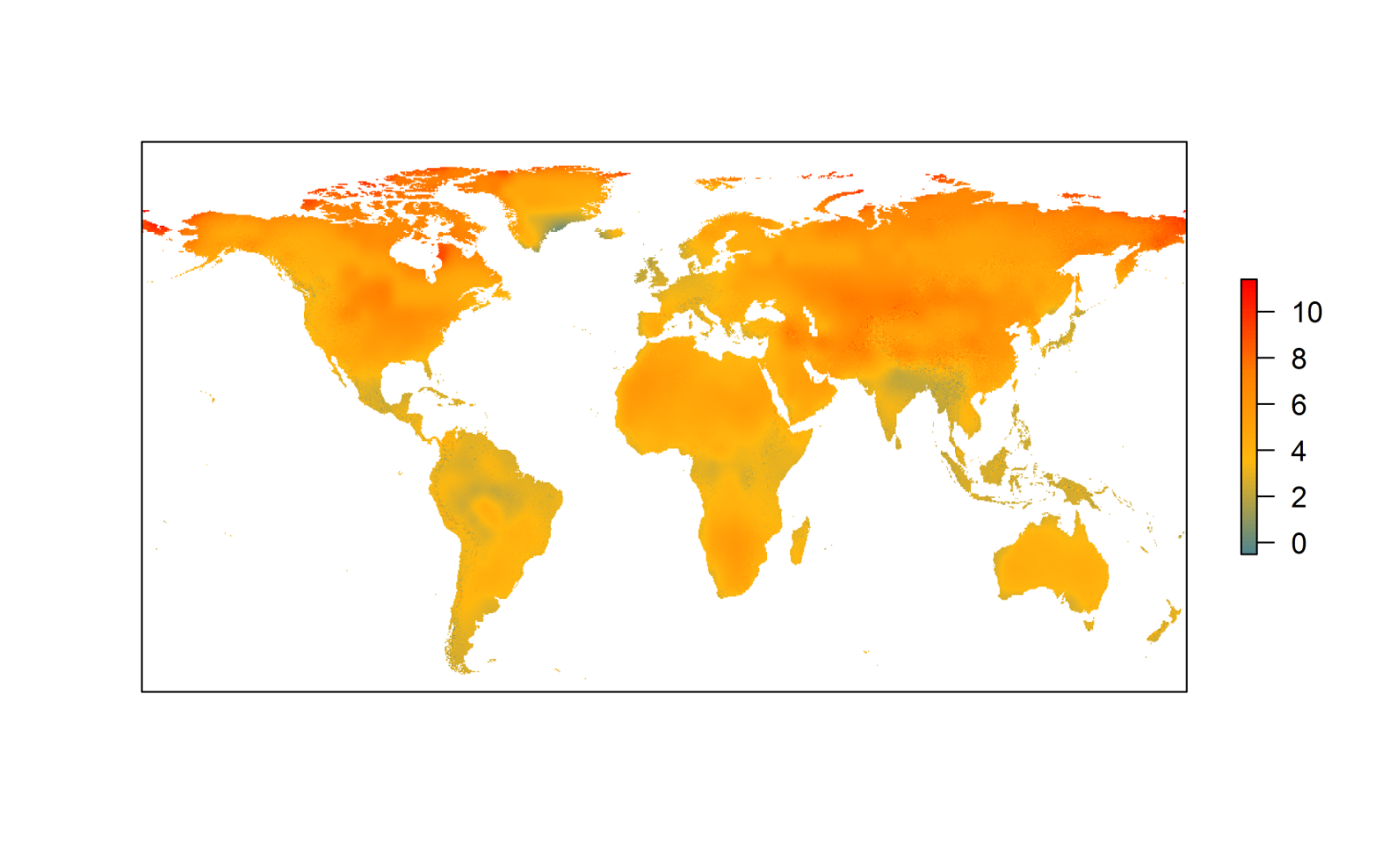 Δ °C
Shifts toward earlier phenology
Will the joint impacts of climate and urban warming continue to shift phenology earlier?
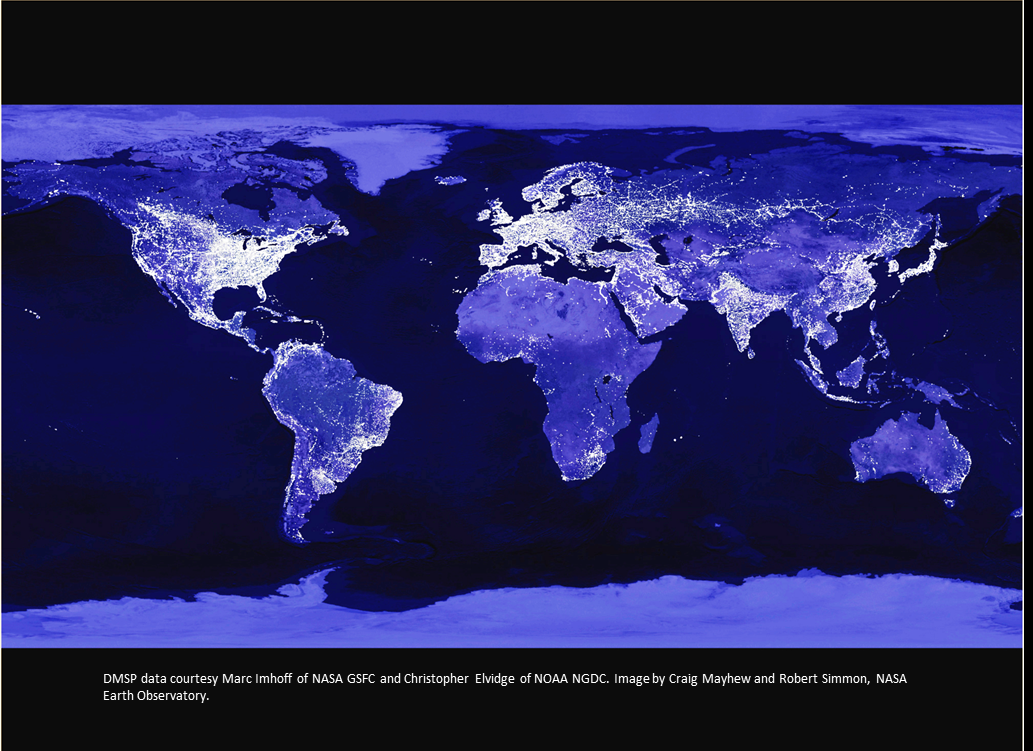 Shifts toward earlier phenology
Urban warming ~ 3 ° C
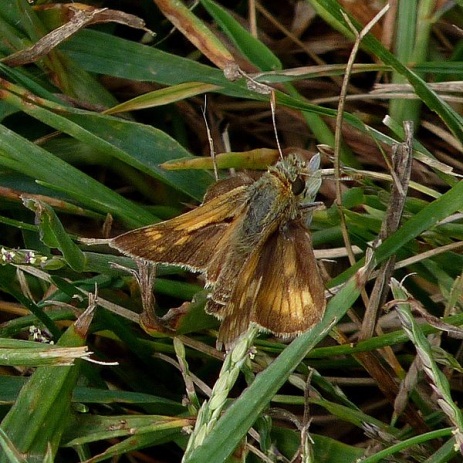 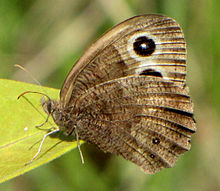 Cupido comyntas
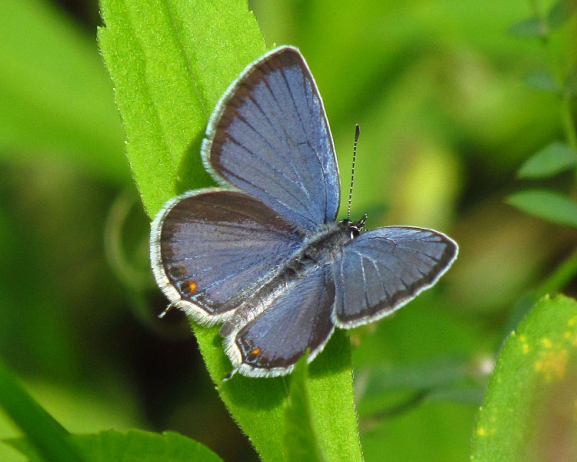 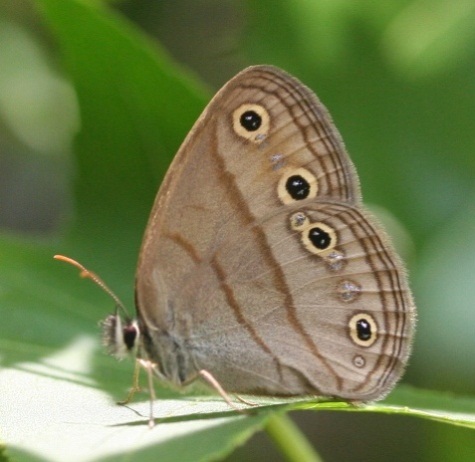 Speyeria cybele
Cercyonis pegala
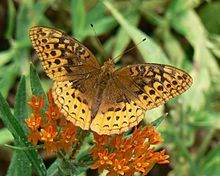 Megisto cymela
Polites peckius
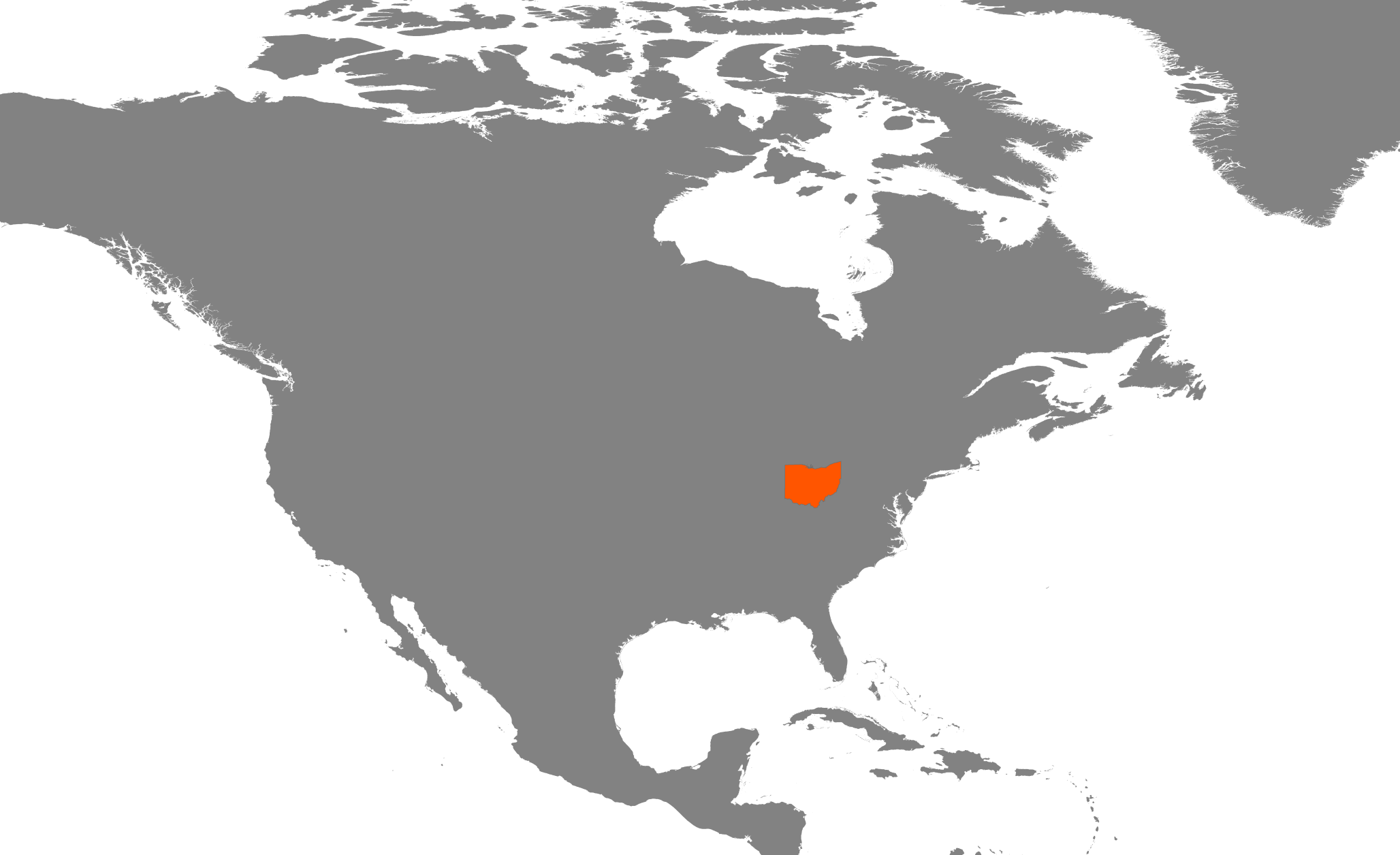 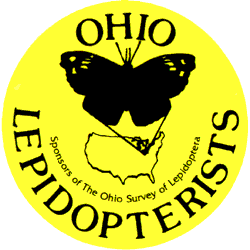 Colias eurytheme
Papilio troilus
Pieris rapae
Phyciodes tharos
Celastrina ladon
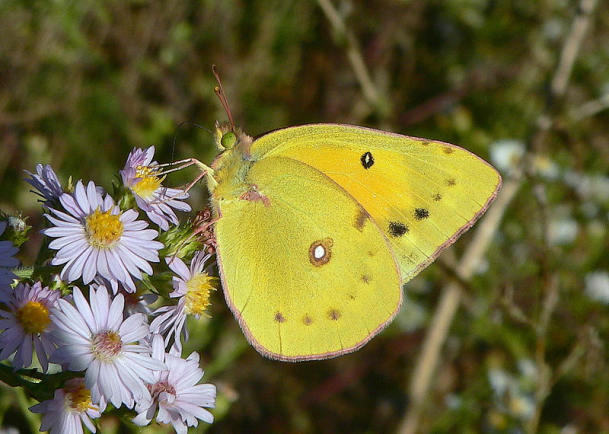 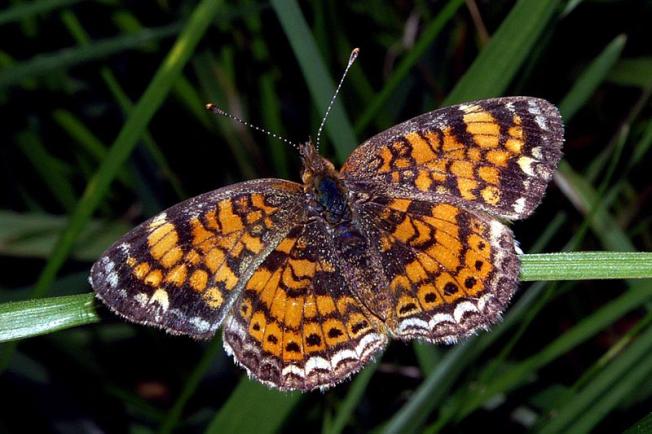 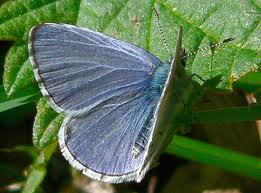 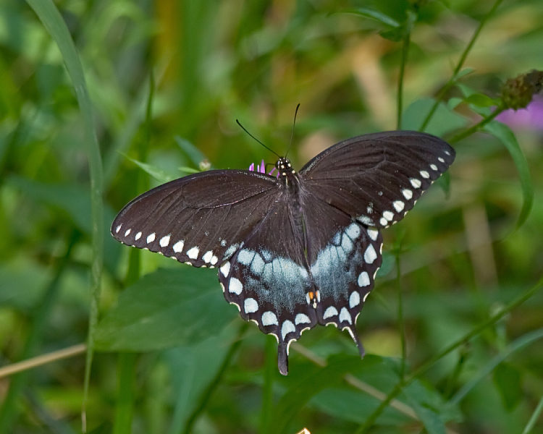 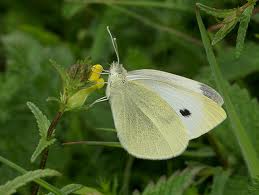 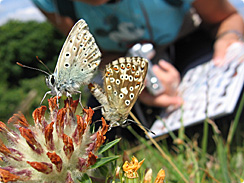 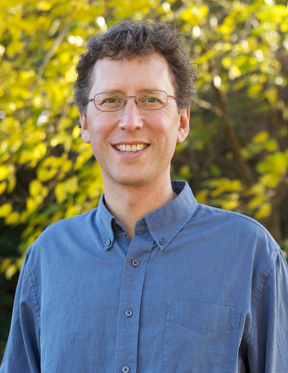 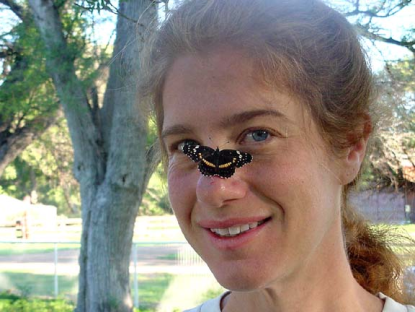 Celastrina neglecta
Ancyloxypha numitor
Colias philodice
Epargyreus clarus
Thymelicus lineola
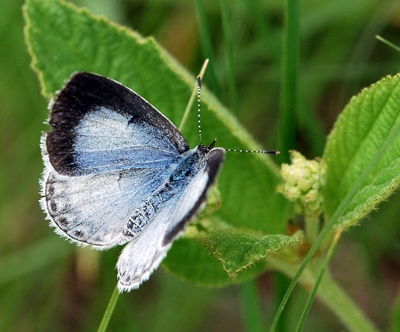 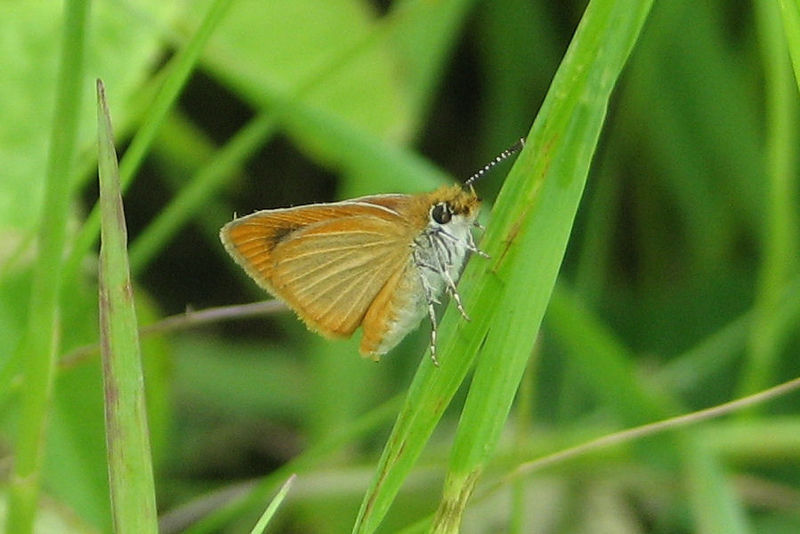 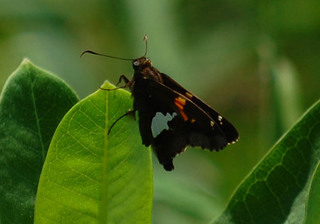 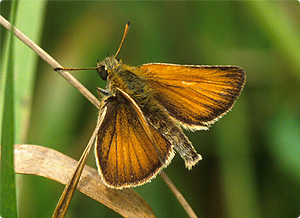 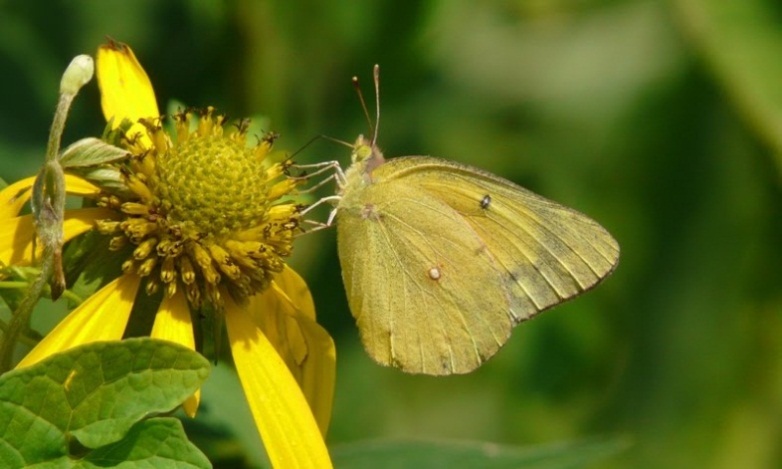 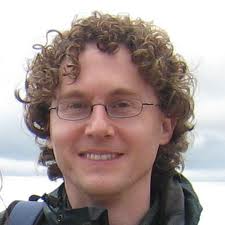 Fixed transect monitoring
March-October
20 species | 83 sites | 13 years
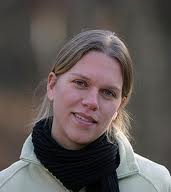 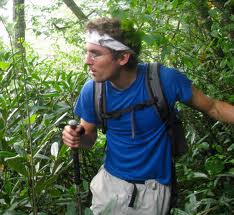 Limenitis archippus
Vanessa atalanta
Papilio glaucus
Erynnis baptisiae
Asterocampa celtis
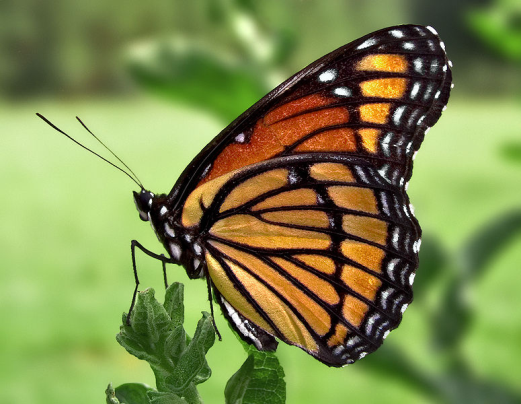 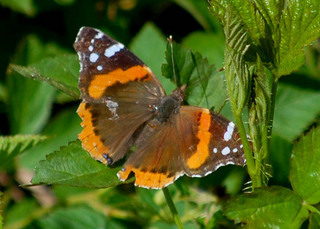 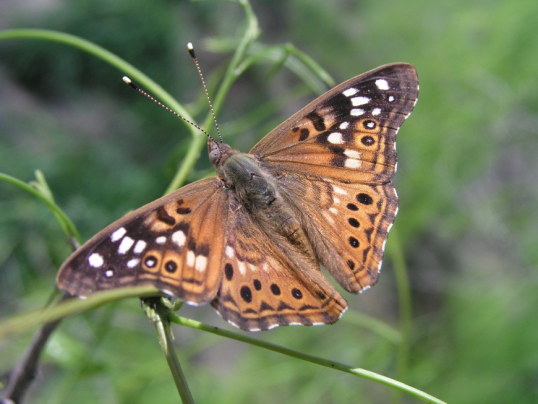 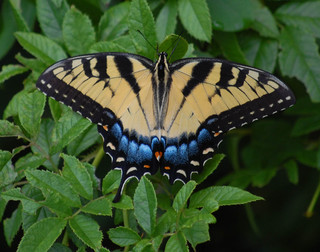 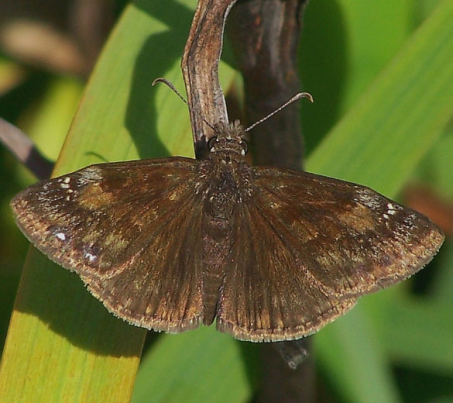 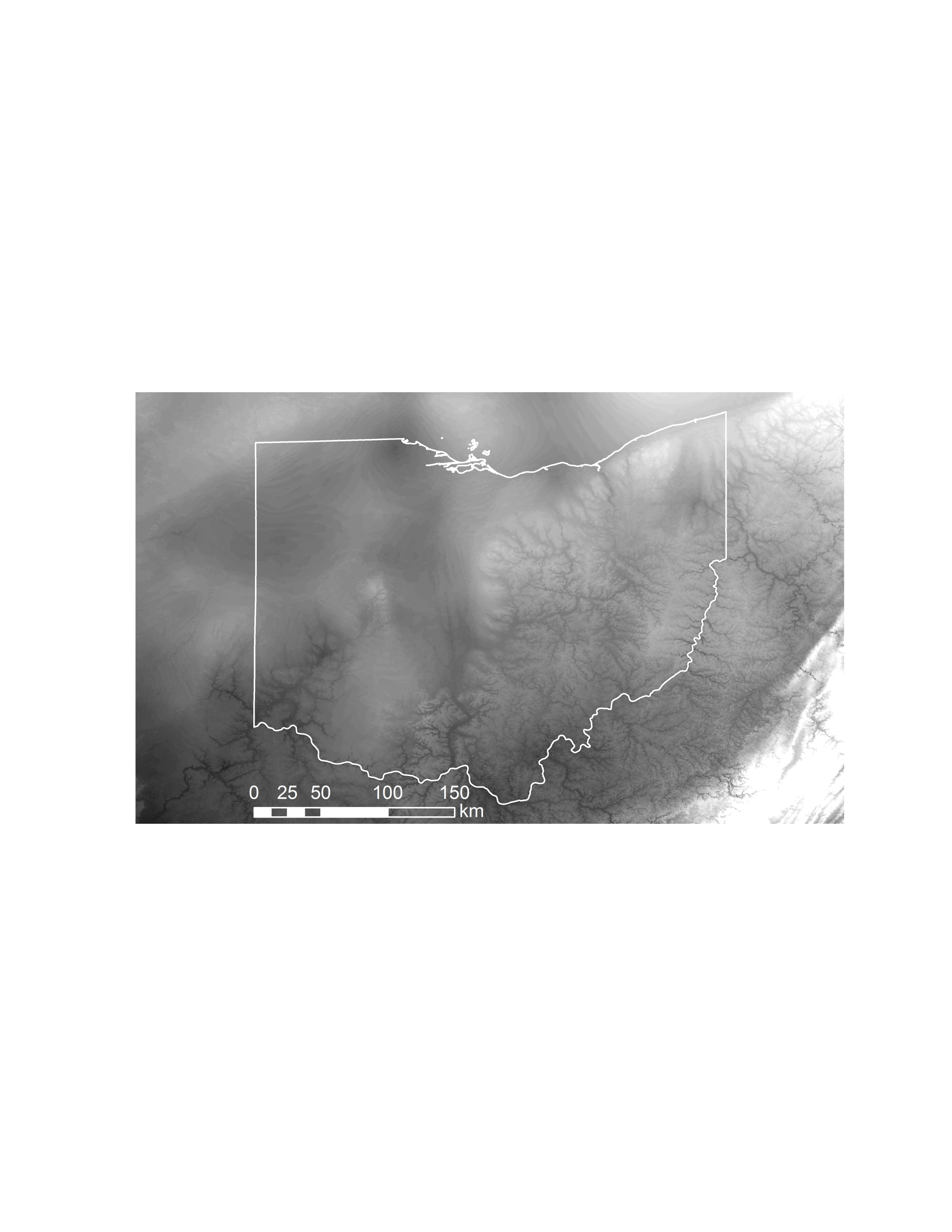 Geographic warming
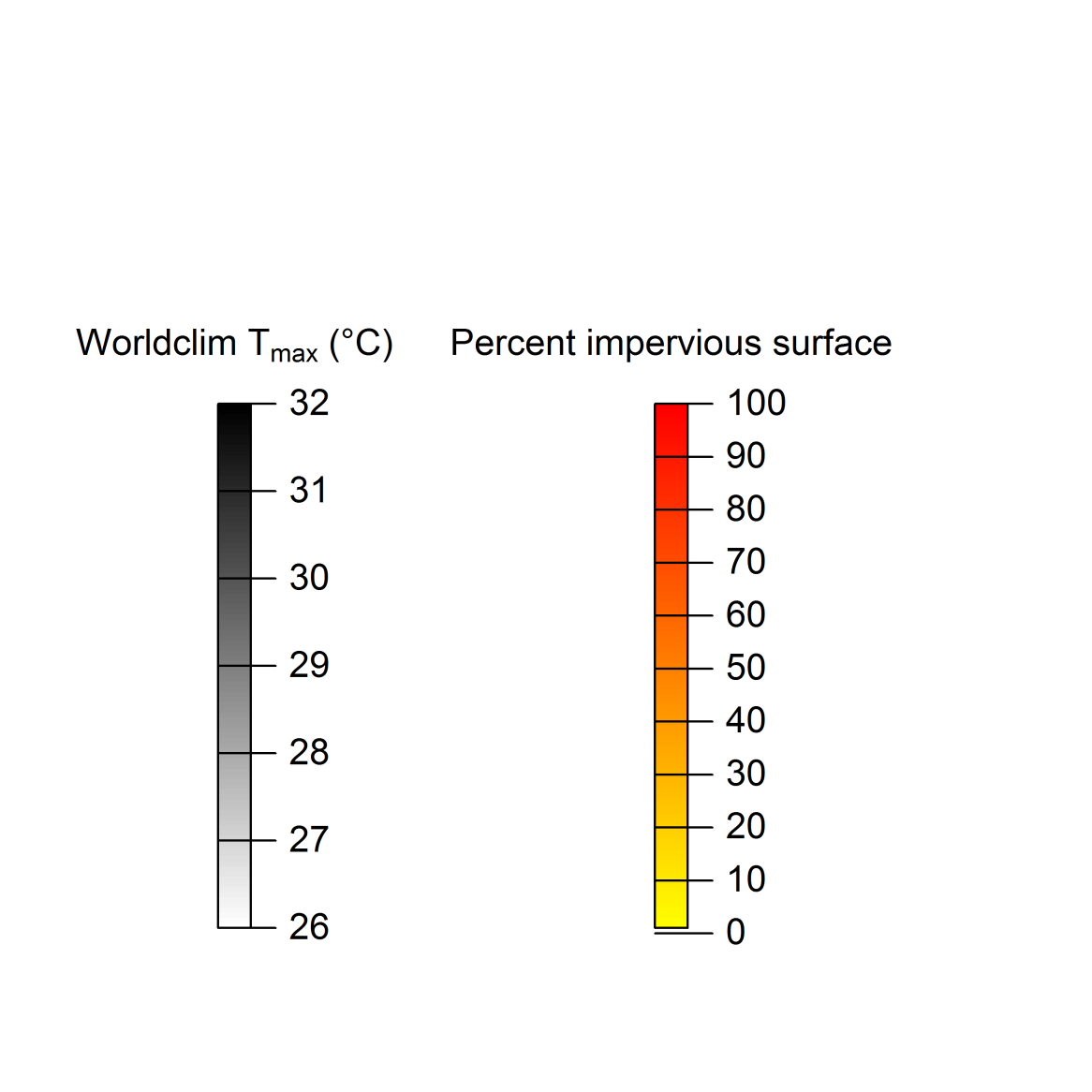 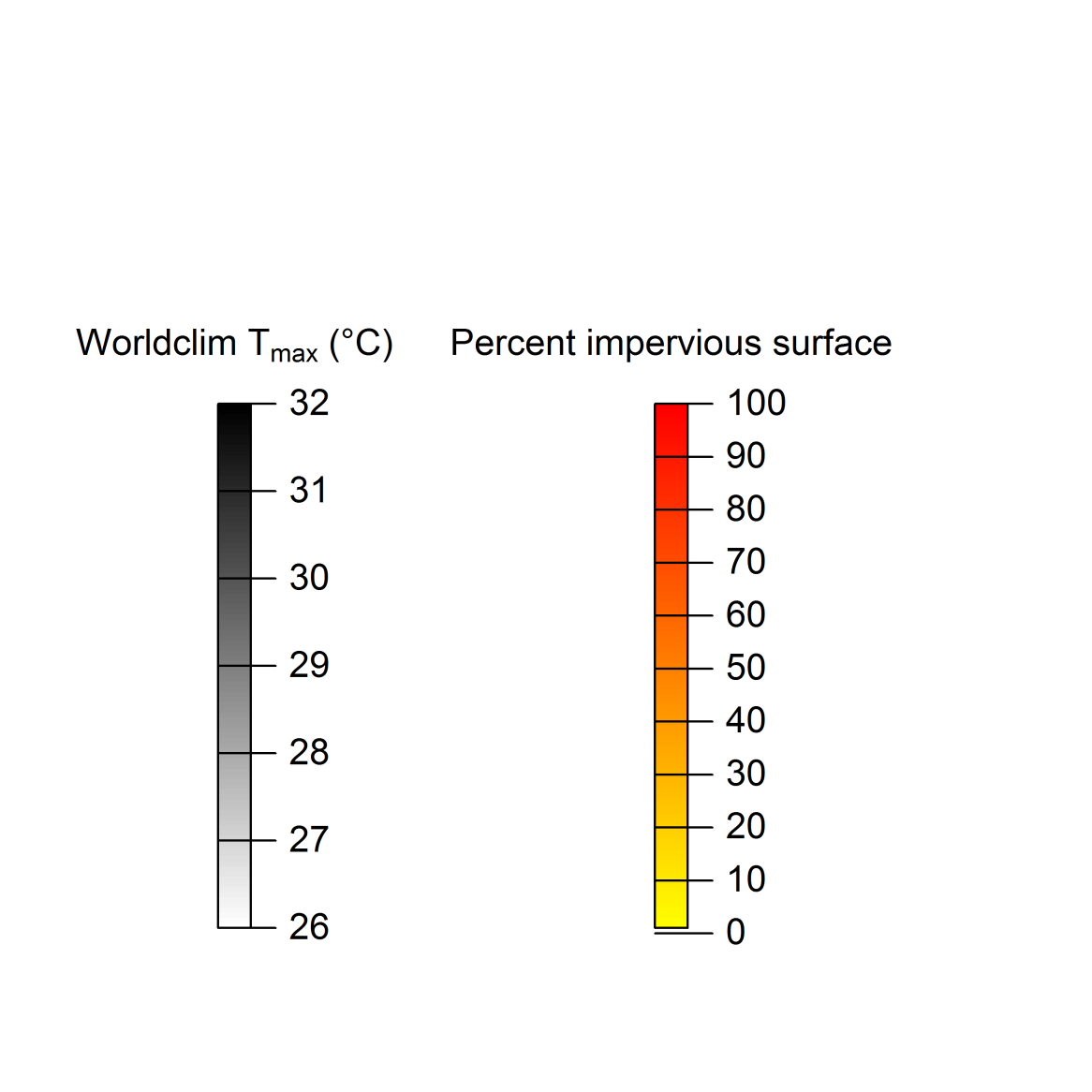 6 °C range of mean and maximum temperatures

Mimics IPCC climate change projections
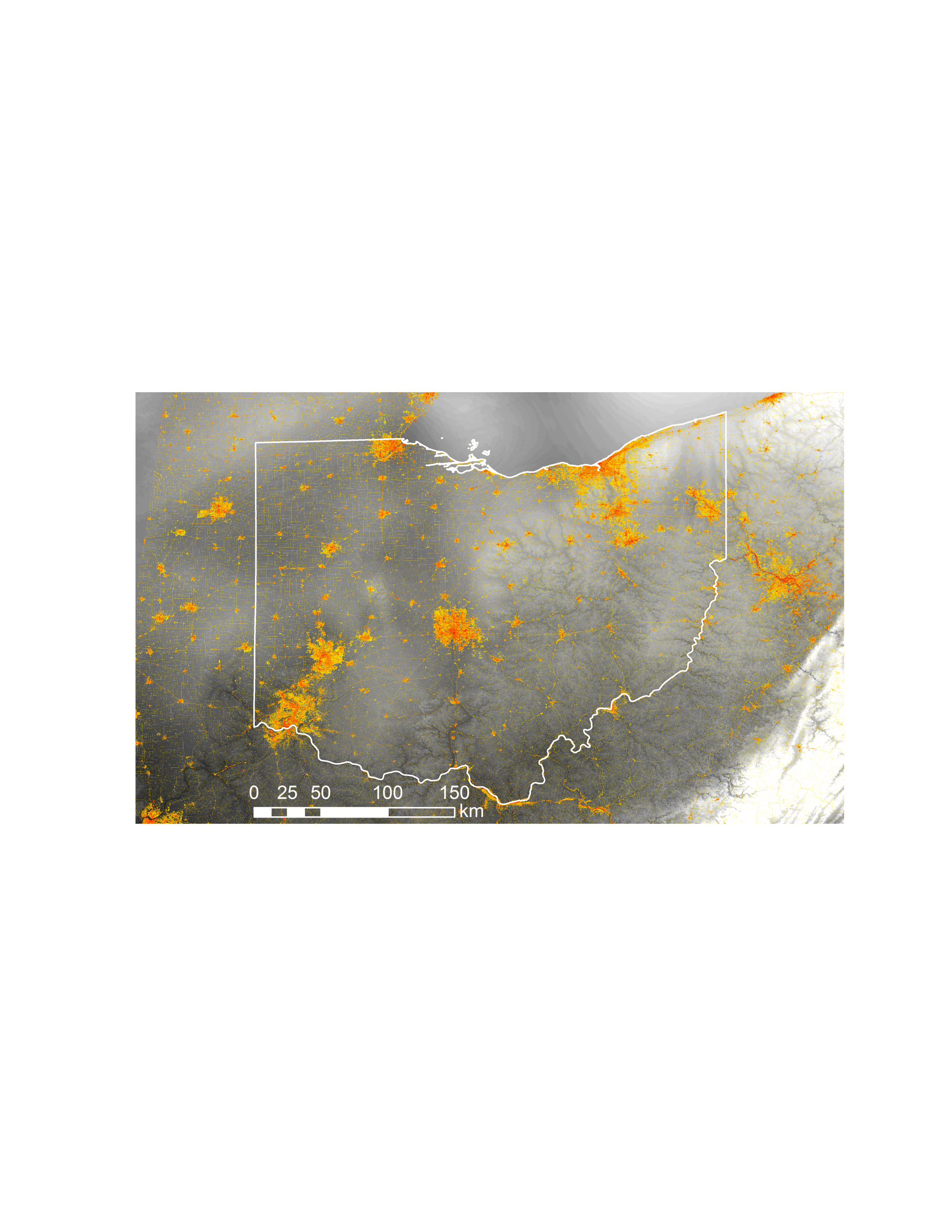 Geographic warming
Urbanization
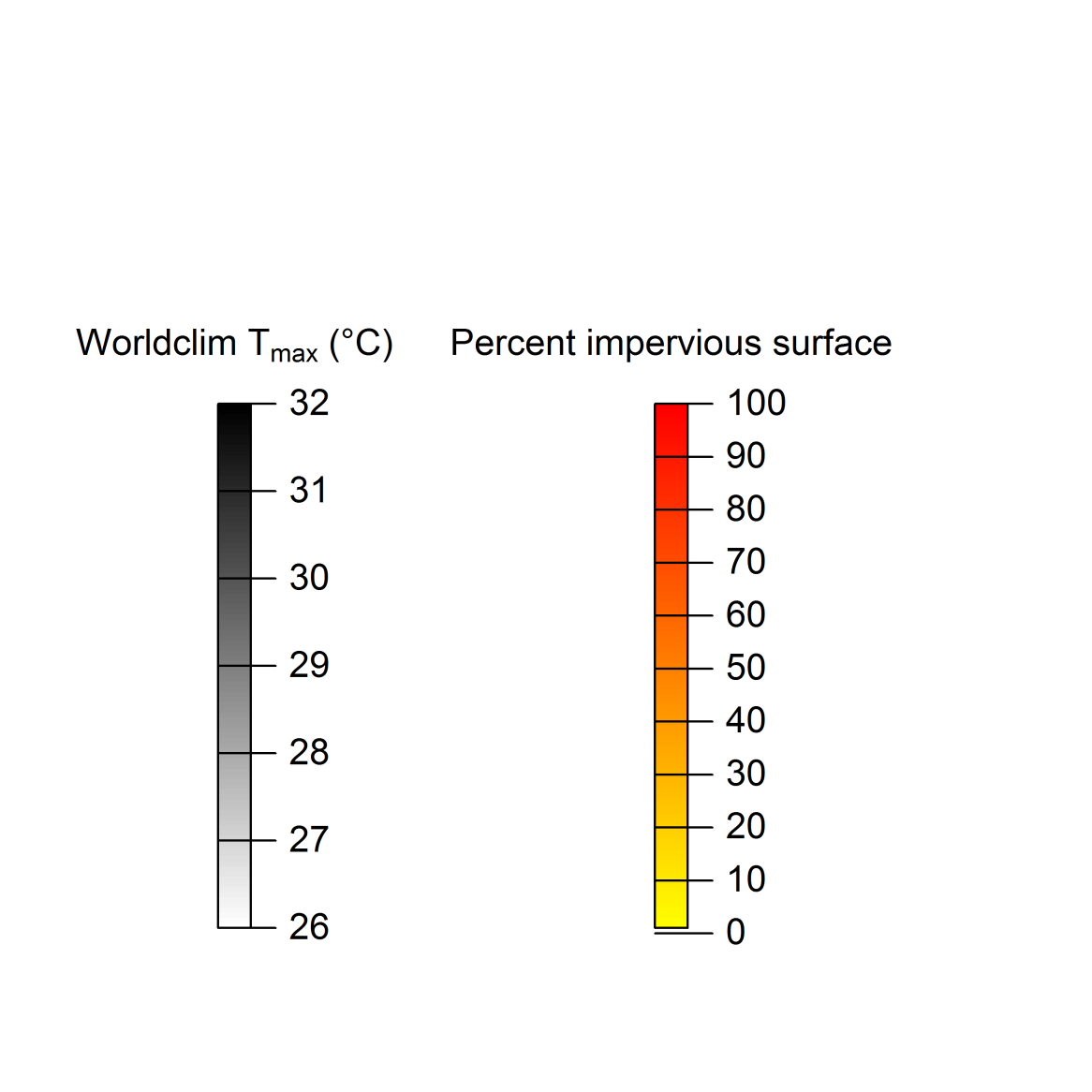 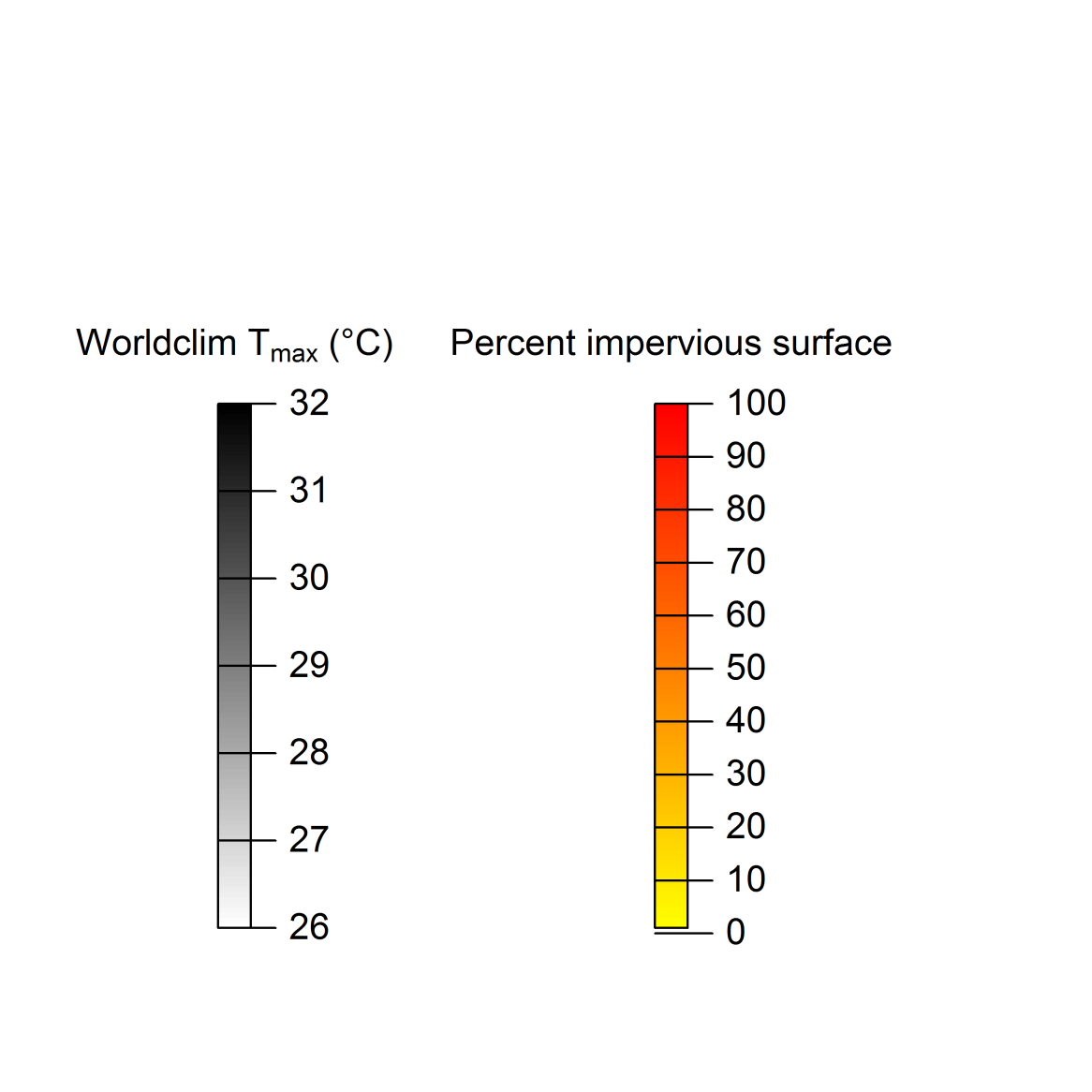 Impervious surfaces – roads, sidewalks, buildings

Proxy for urbanization effects

Impervious surface explains 90% of the variance in urban surface temperature in the Northeastern US; uncorrelated with geographic temp.

Urban temperatures and non-thermal aspects of urbanization largely unknown
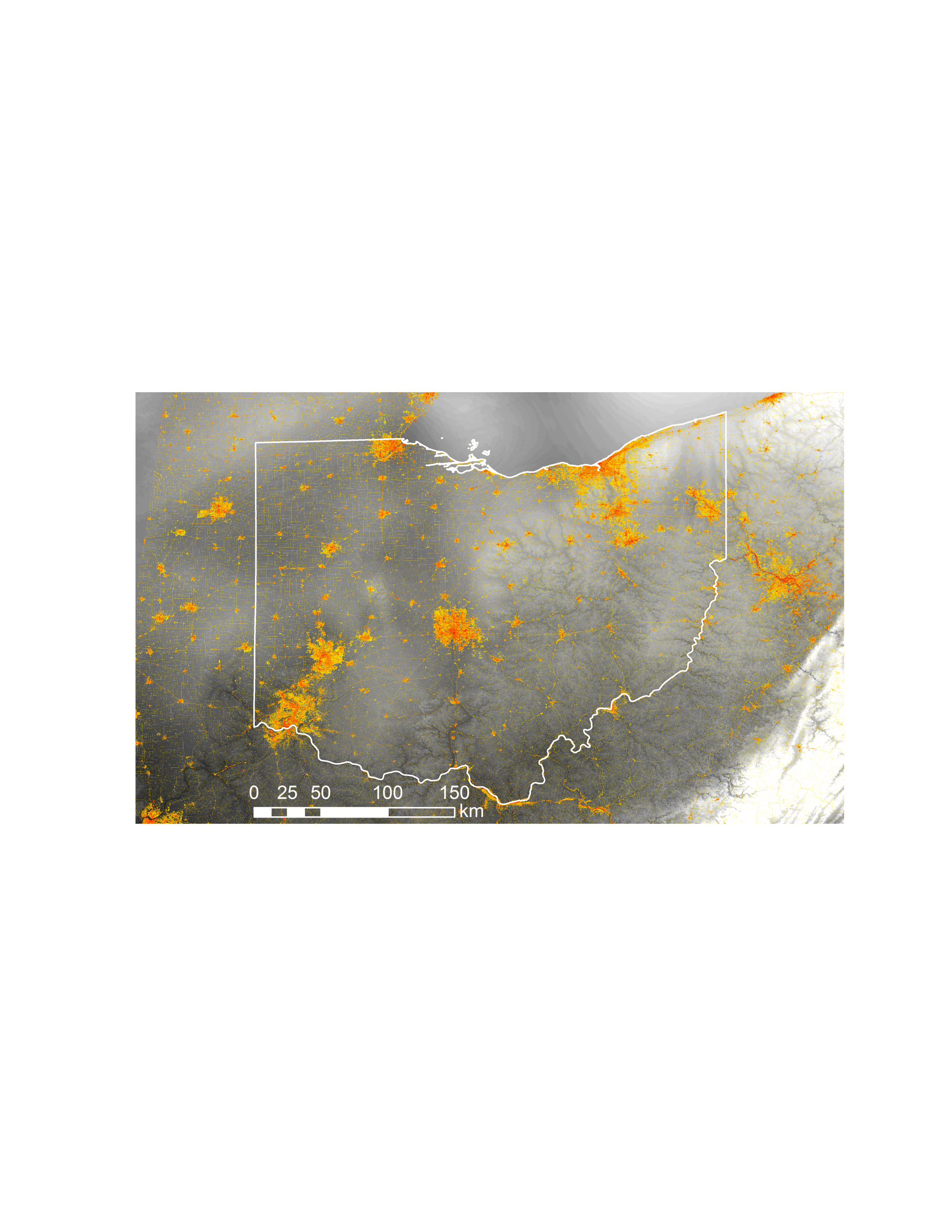 +1-3 °C air
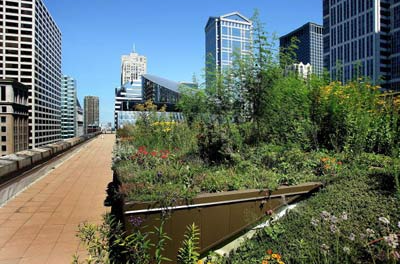 What temperature changes are urban butterflies experiencing?
+5-8 °C surface
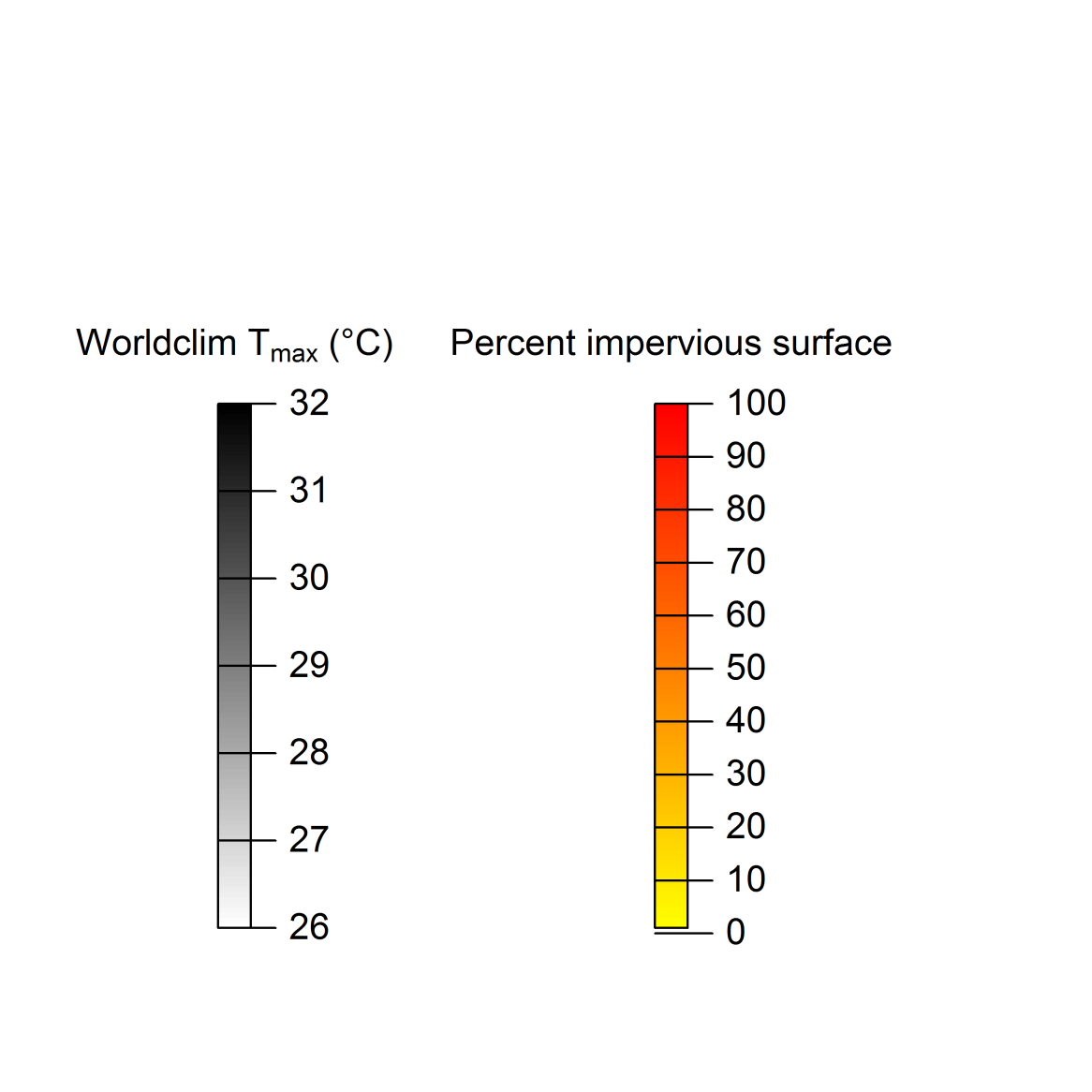 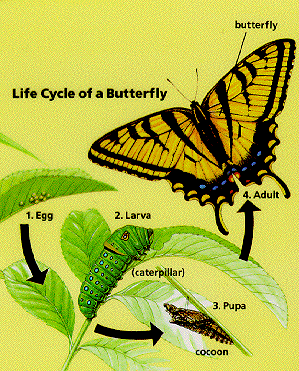 Immature developmental stages (eggs, larvae, pupae)   
  dependent on host plants
  experience warmer surface temperatures

Cumulative effects throughout ontogeny influence adult emergence/flight
Impervious surfaces – roads, sidewalks, buildings

Proxy for urbanization effects

Impervious surface explains 90% of the variance in surface temperature in the Northeastern US

Urban temperatures and non-thermal aspects of urbanization largely unknown
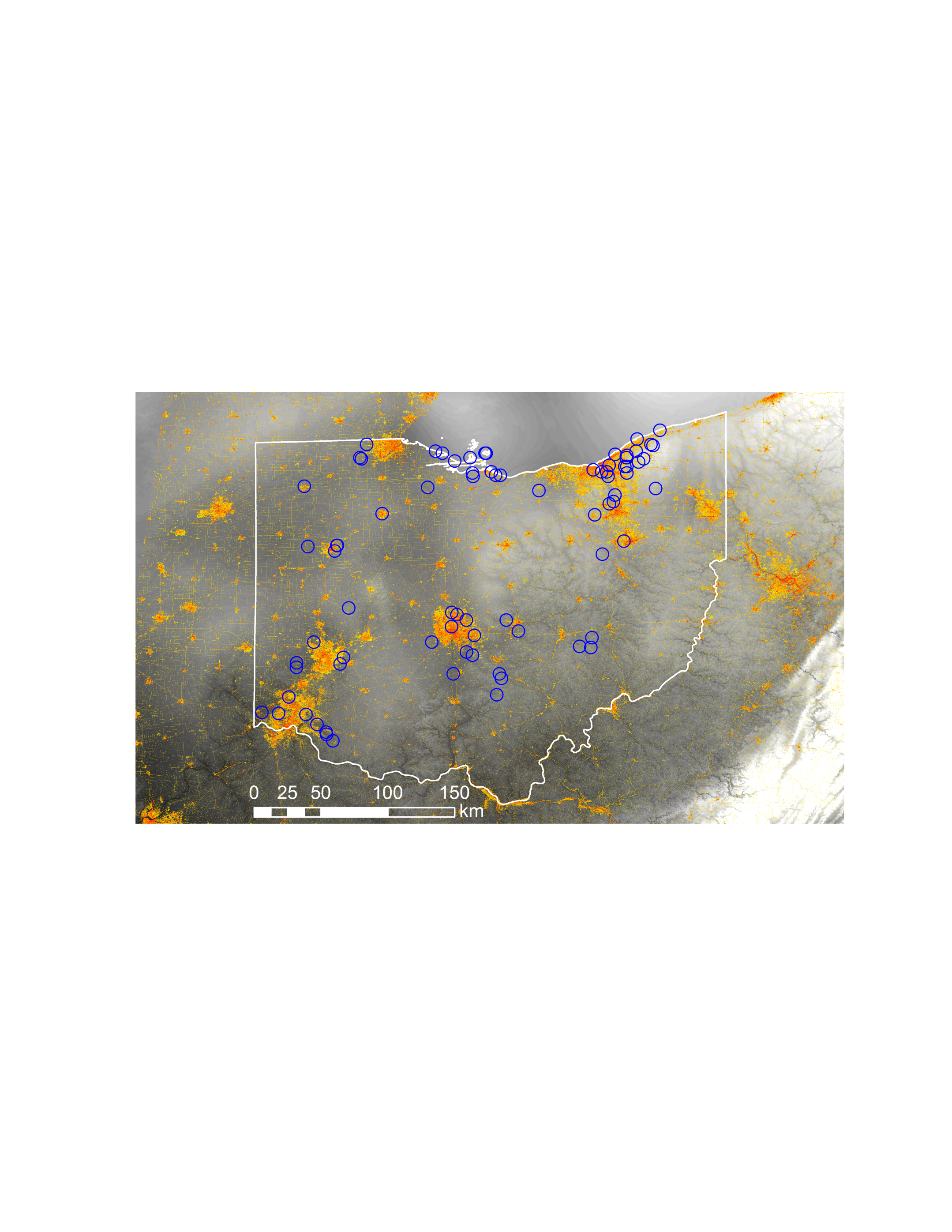 Geographic warming
Urbanization
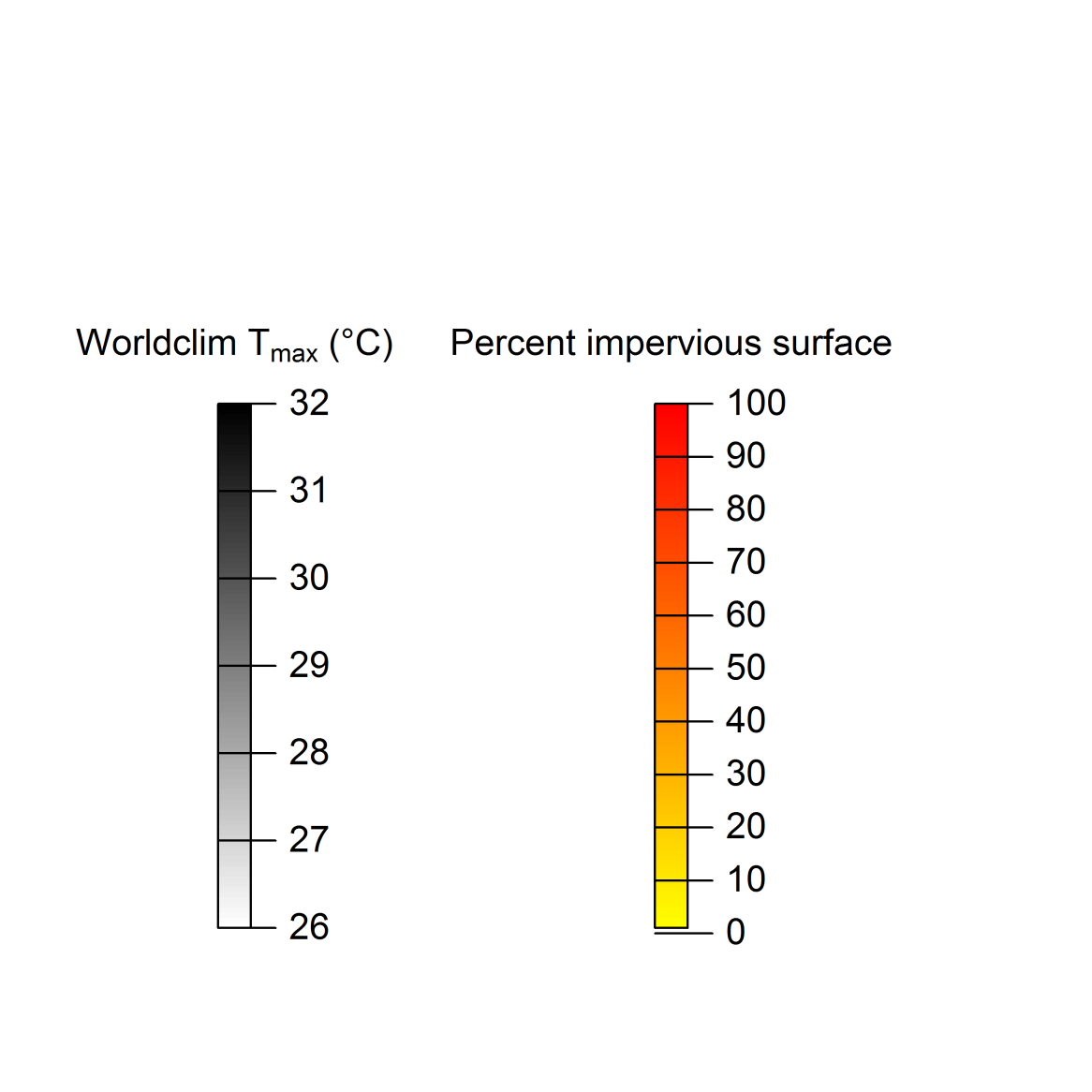 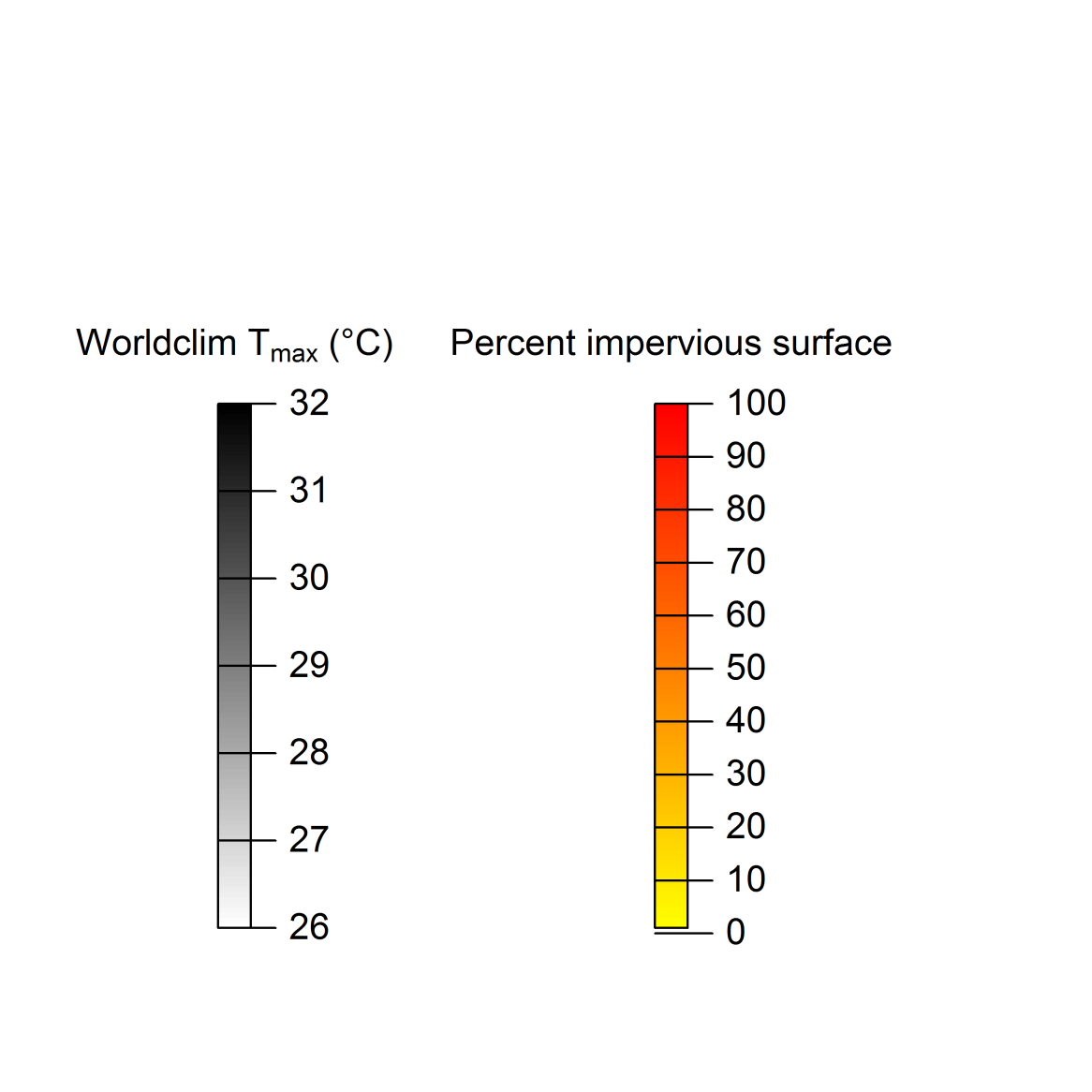 83 sites covering range of geographic warming and urbanization
20 species  |  83 sites  |  13 years
Cupido comyntas | site 8 | 2008
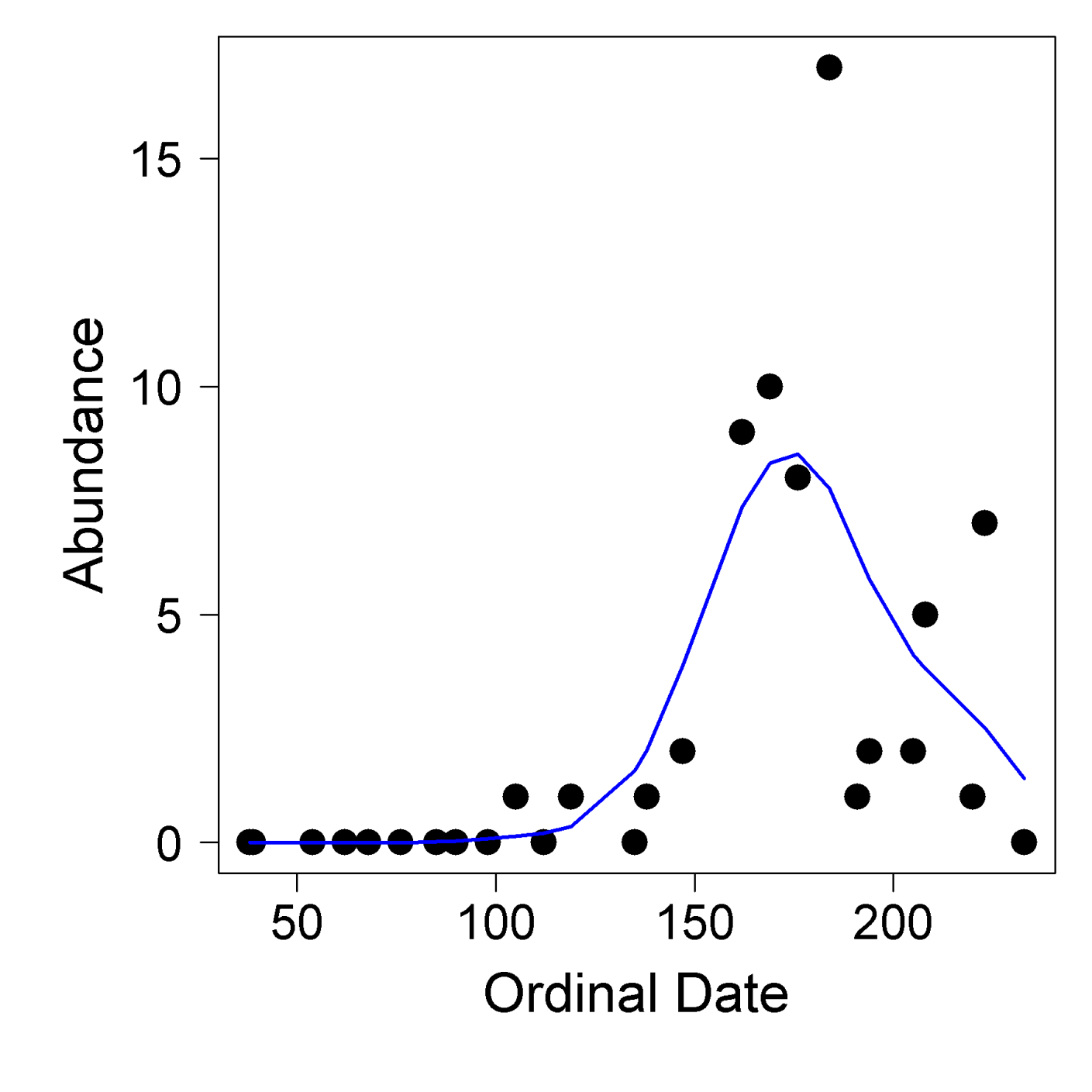 Eastern Tailed-Blue
Phenology
       Ordinal date first appearance
       Ordinal date peak appearance
       Ordinal date last appearance
       Flight breadth (last – first date)
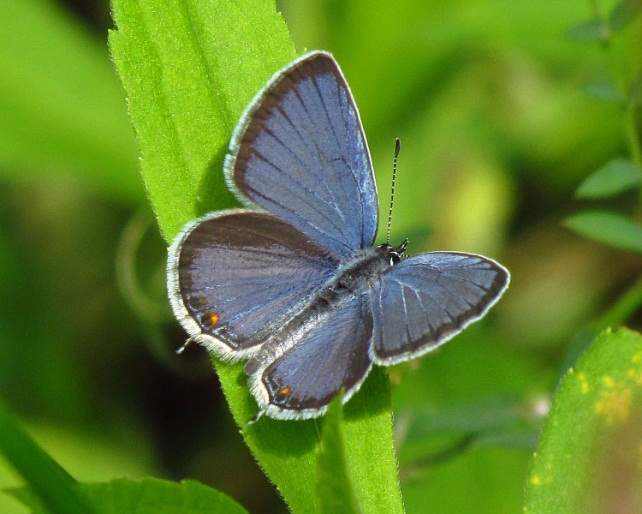 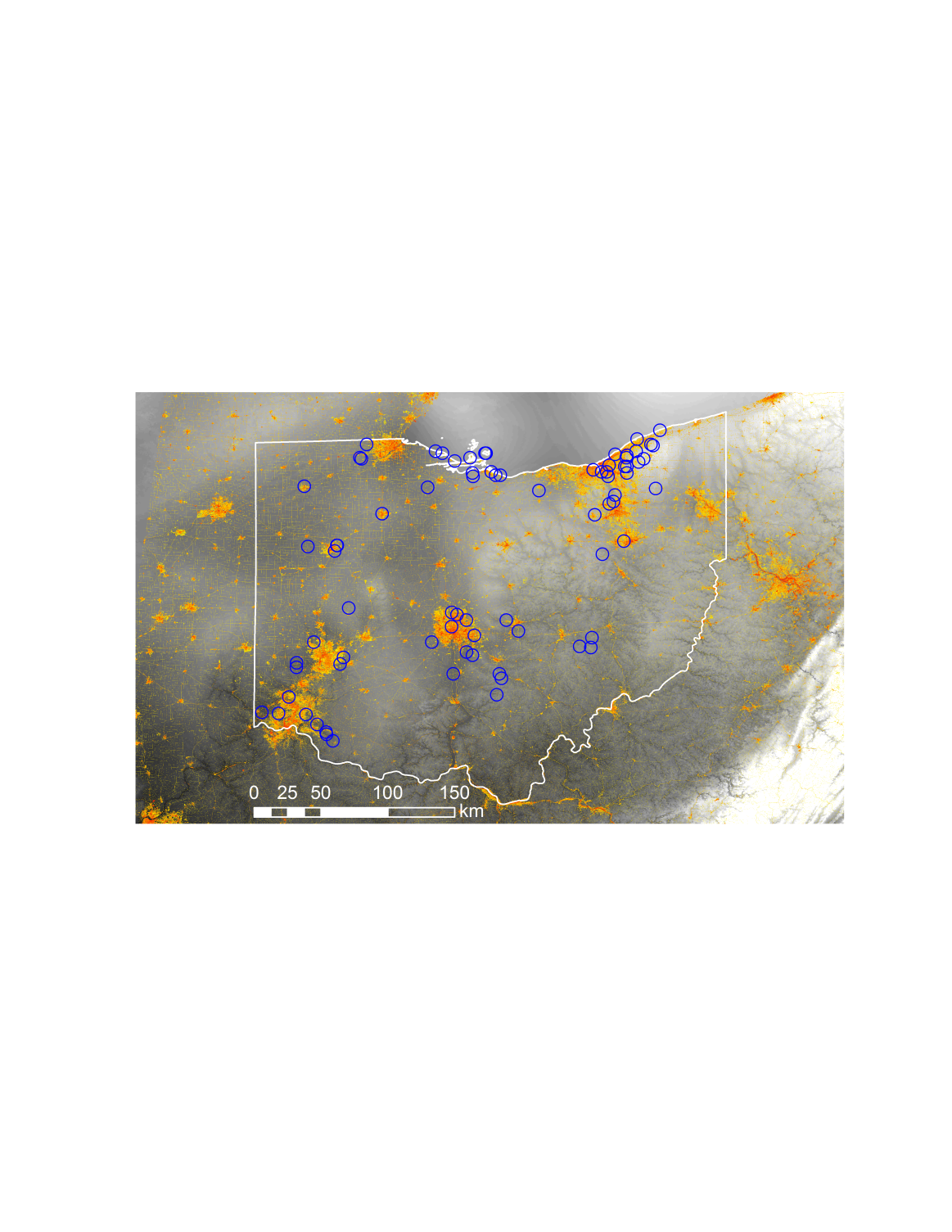 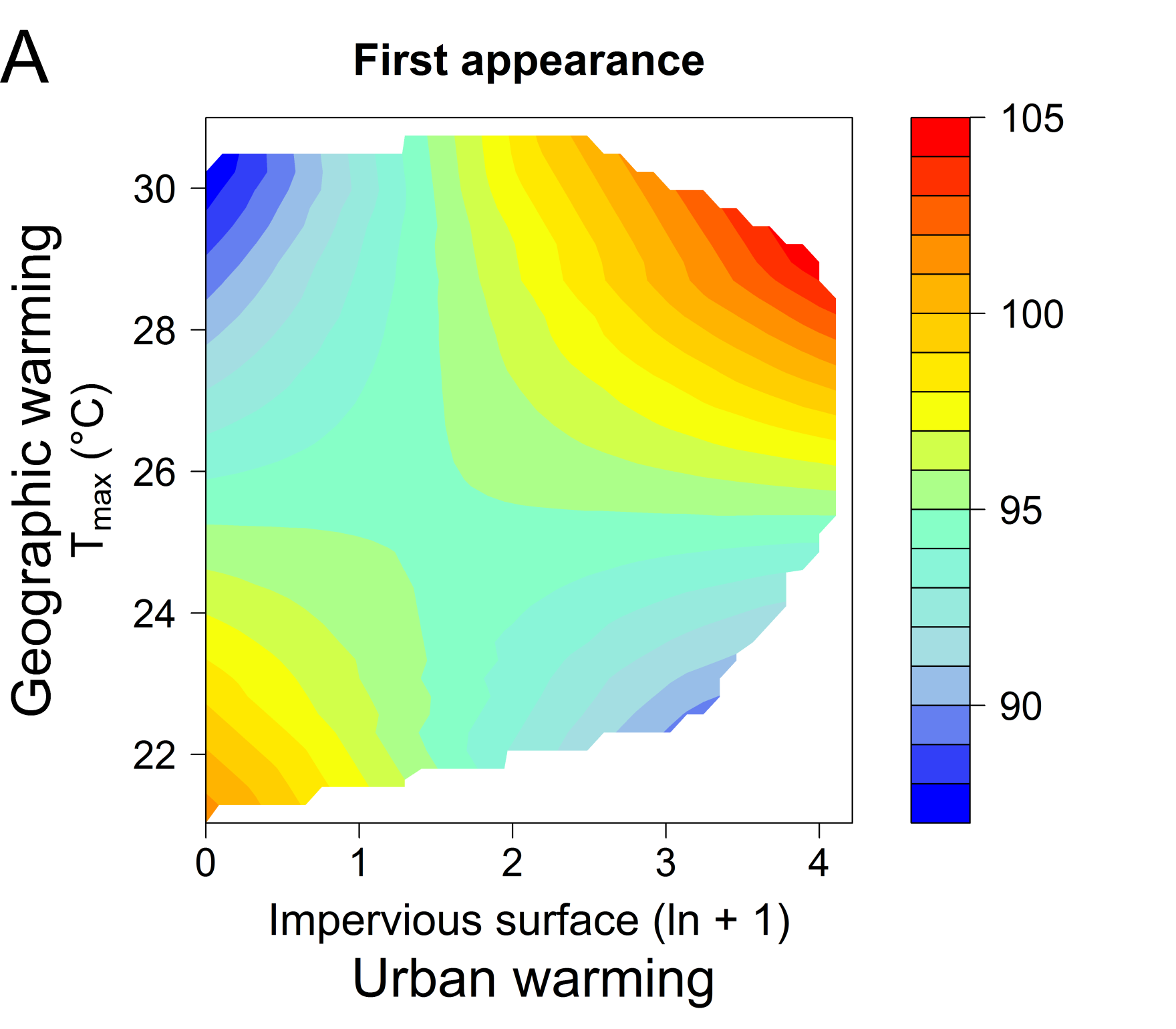 Urbanization
Diamond et al. in revision Glob Change Biol
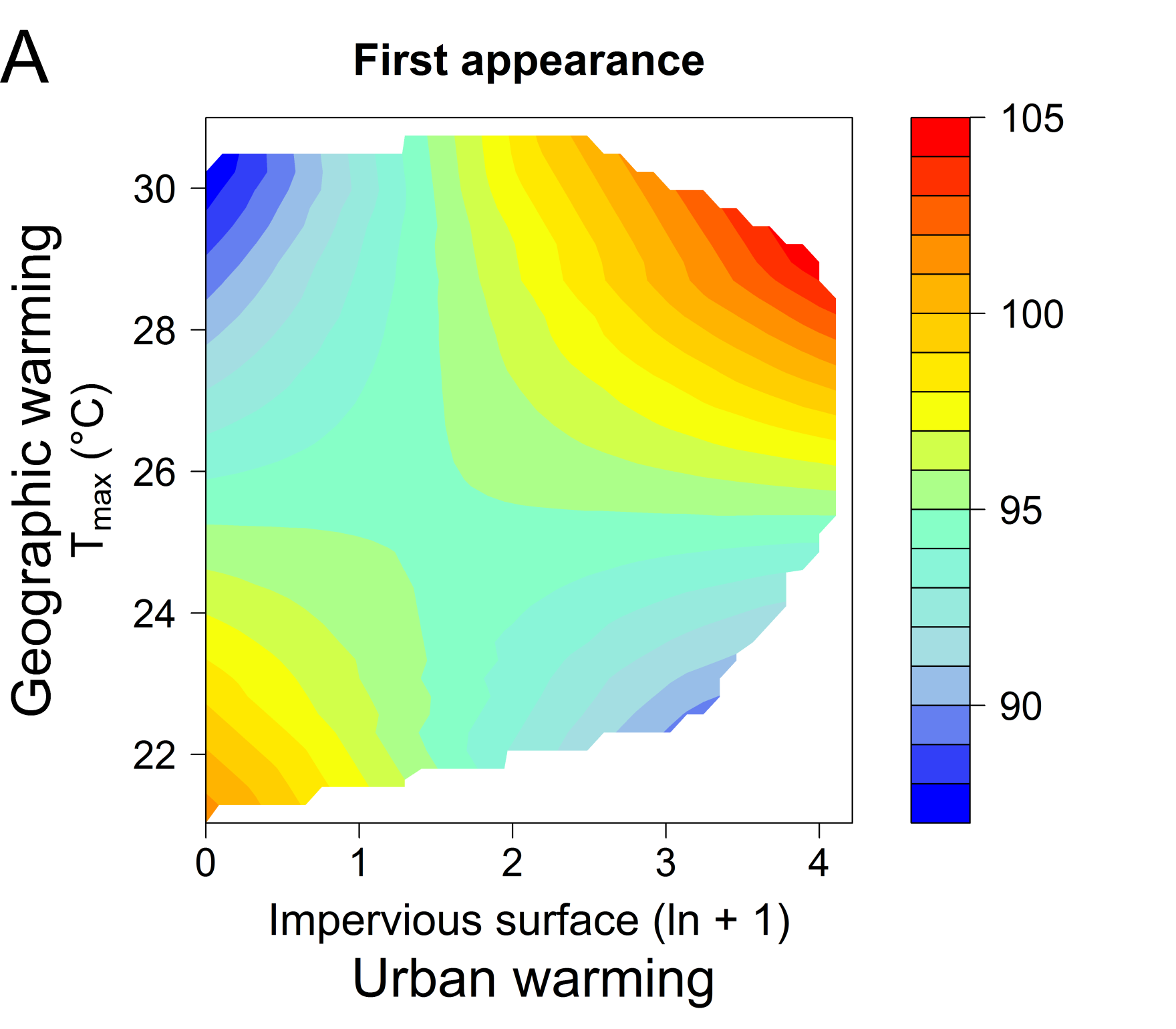 Rural butterflies advance with climate warming
Urban butterflies delay with climate warming
Urbanization
Diamond et al. in revision Glob Change Biol
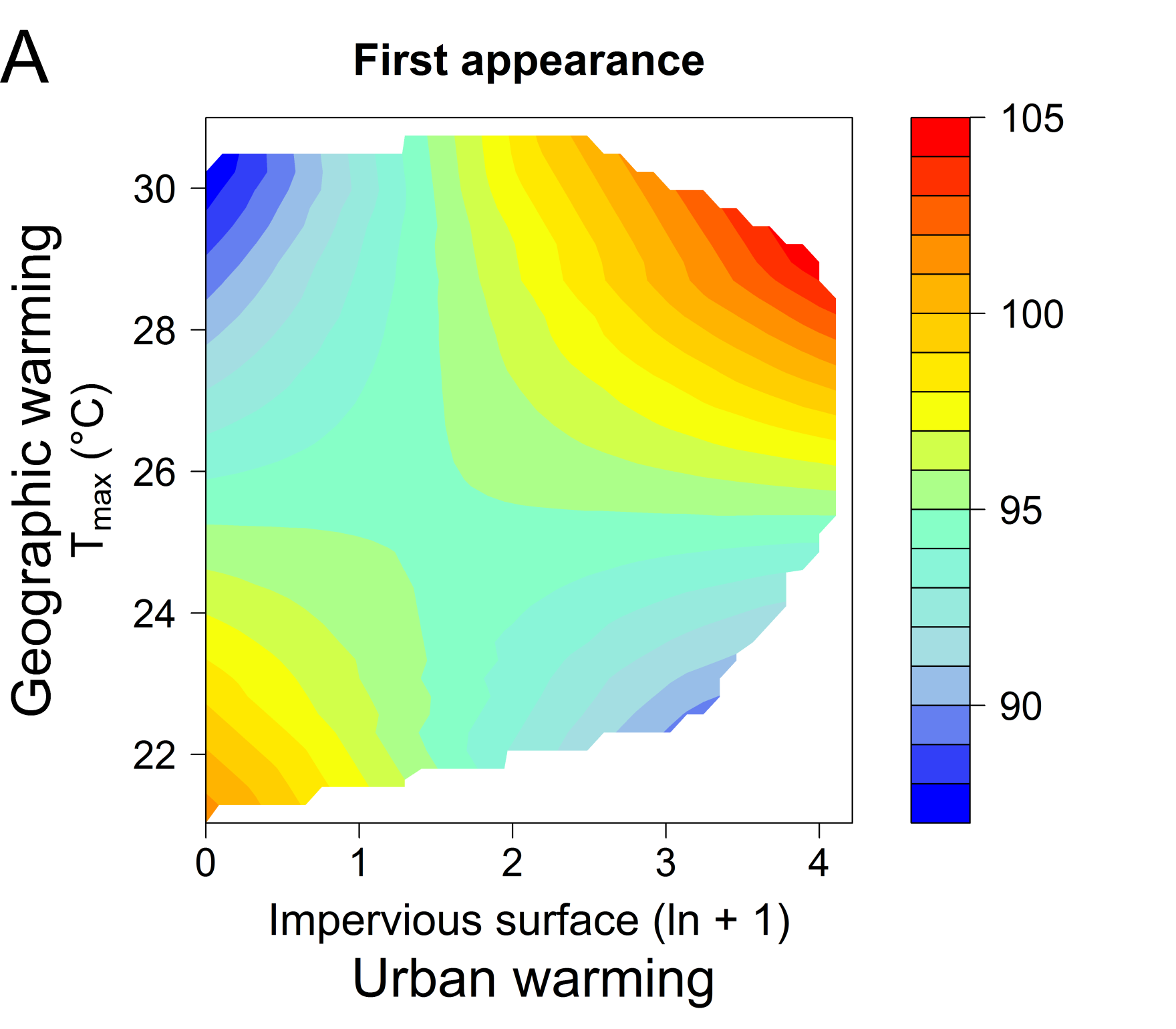 Will the joint impacts of climate warming and urbanization continue to shift phenology earlier? 

Effects are non-additive for Ohio butterflies
Urbanization
Diamond et al. in revision Glob Change Biol
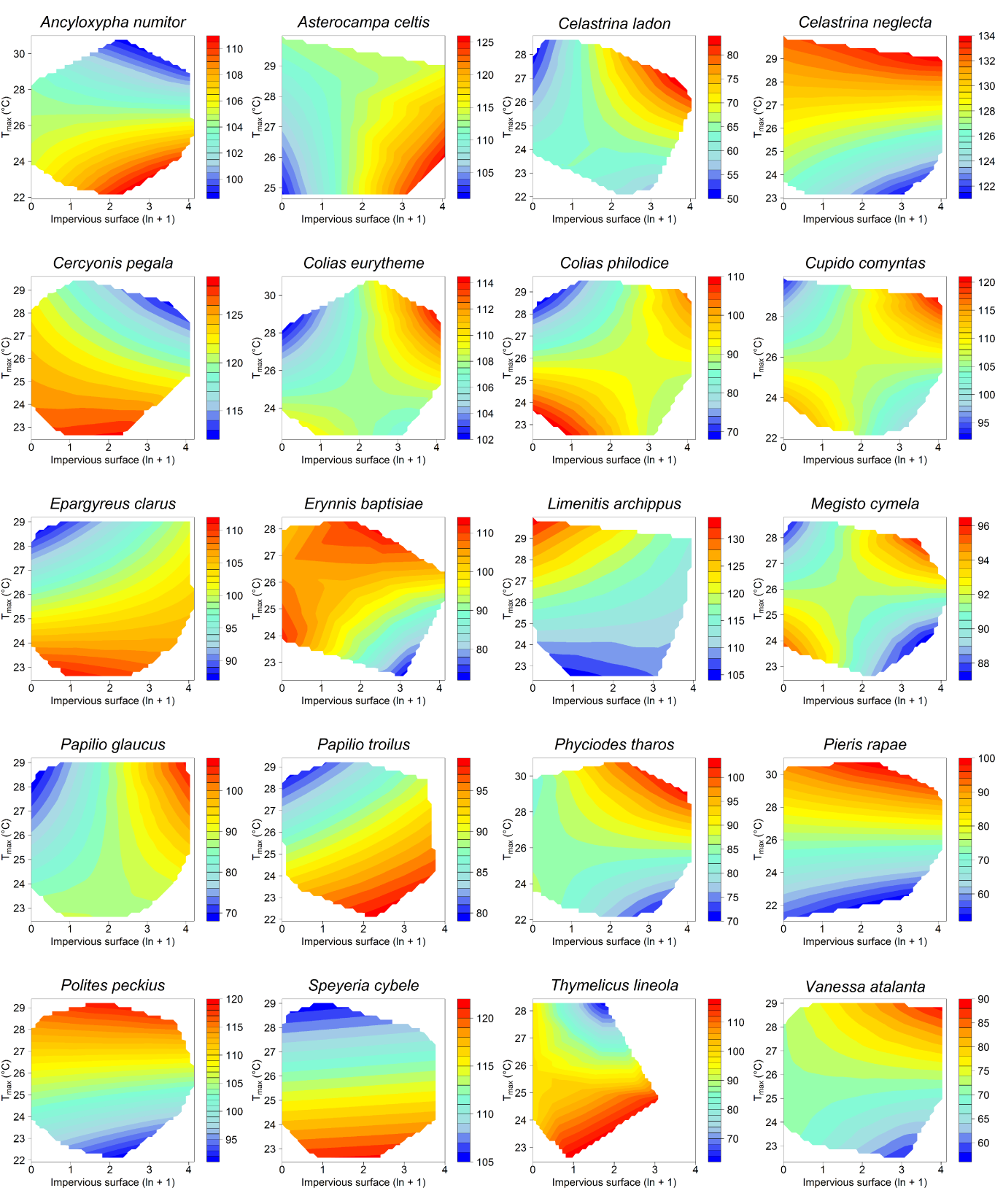 Individual species first appearance responses
Using butterfly species’ traits to resolve variation in phenology
Trait-based model selection approach
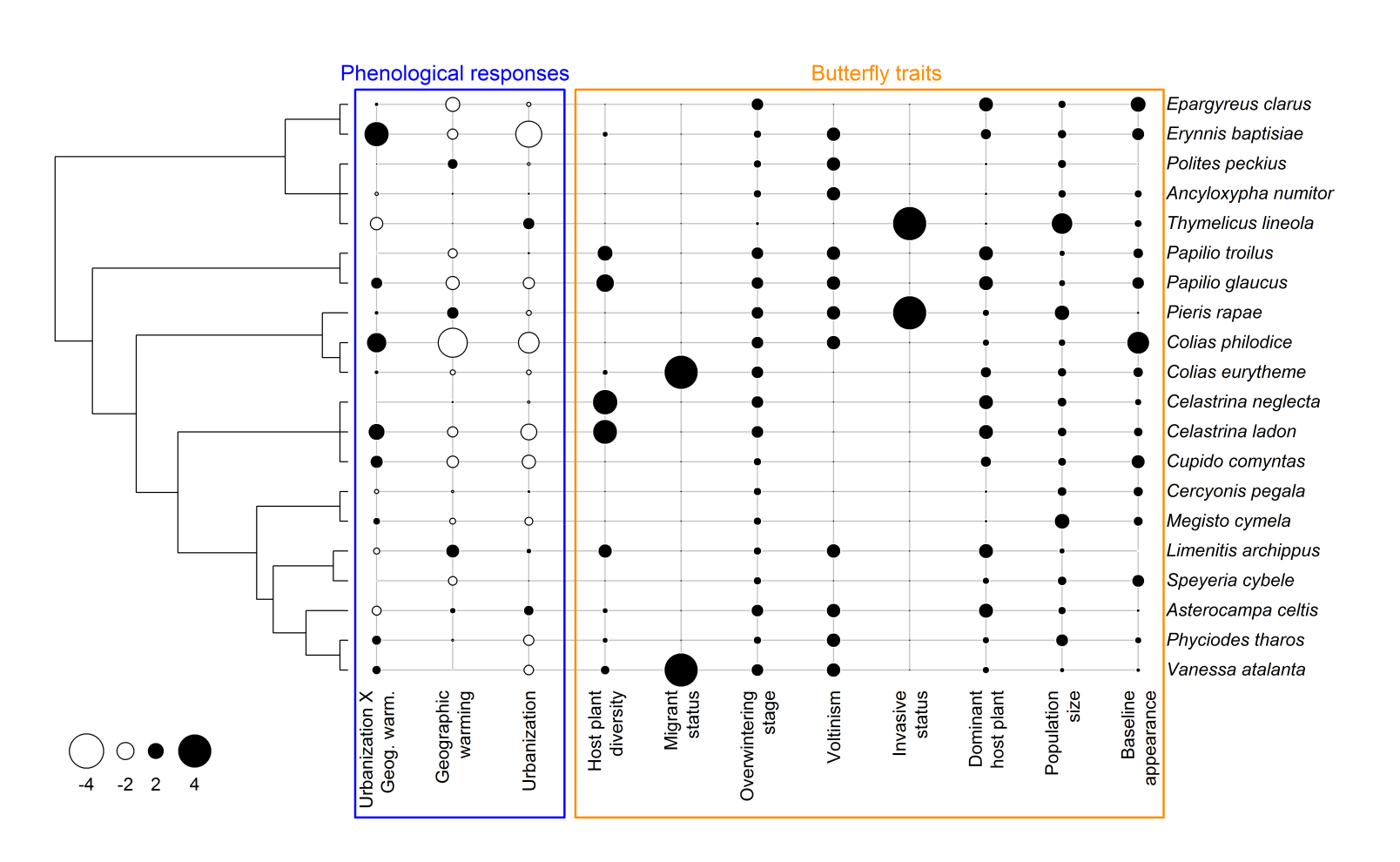 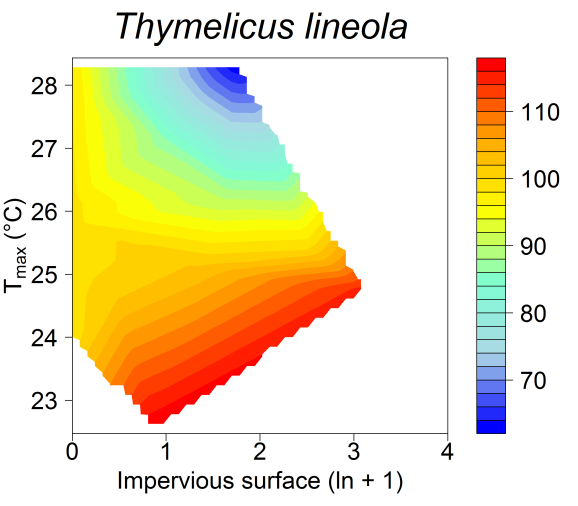 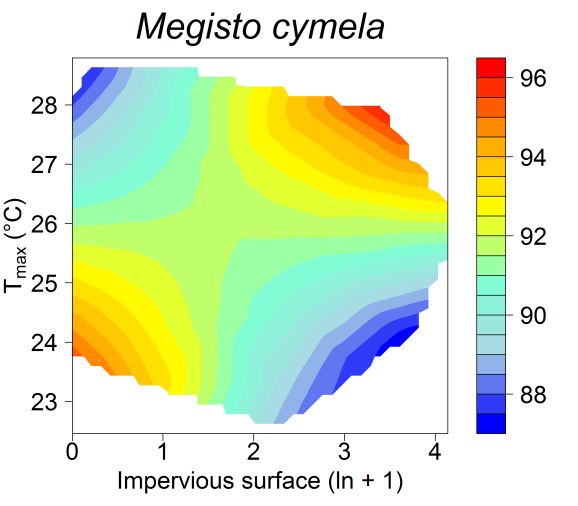 Butterfly responses to urban and climate warming
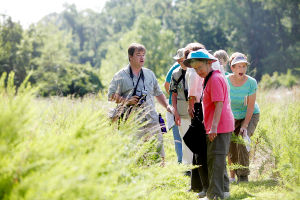 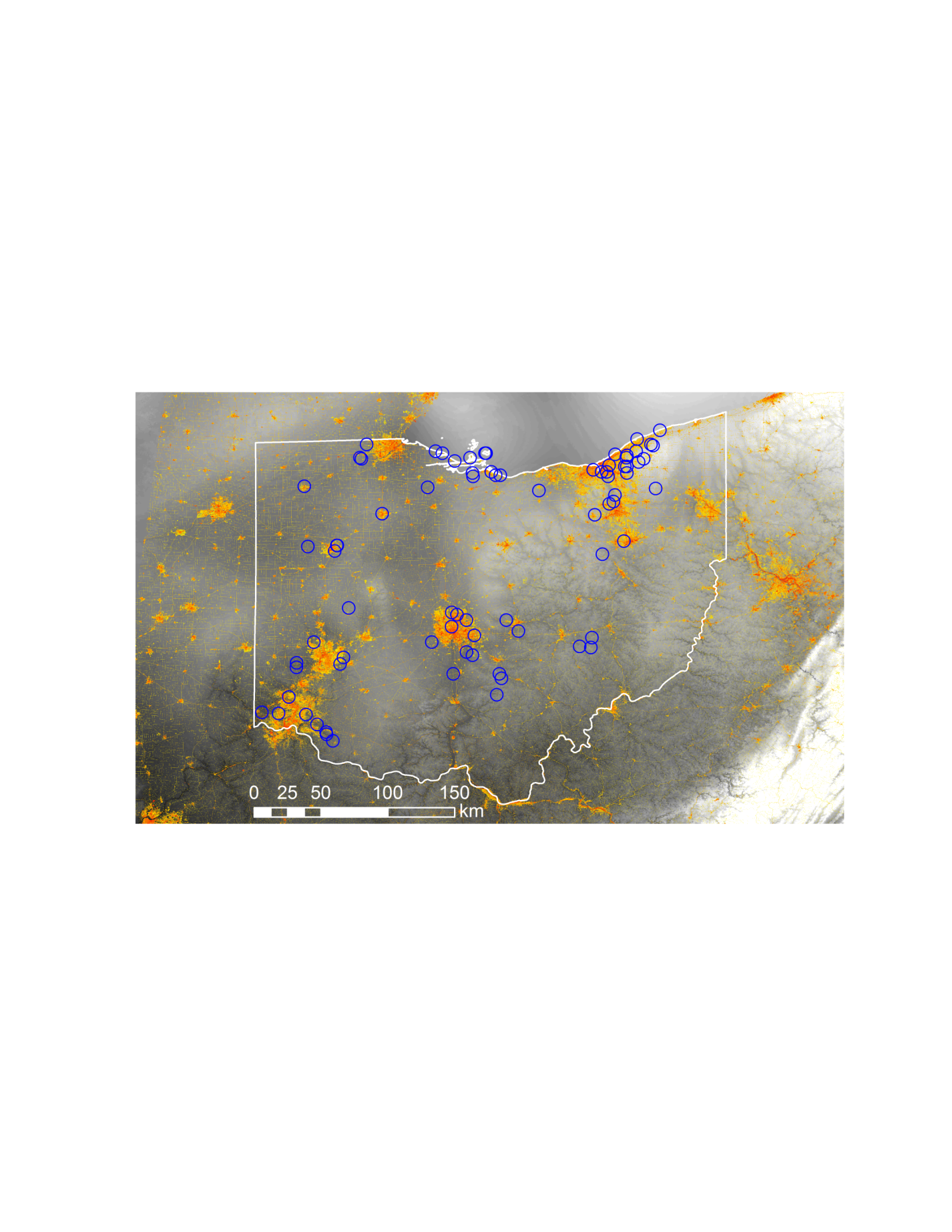 Citizen science for large scale monitoring, 
and promoting conservation
Effects of urbanization are contingent upon climate warming
Non-additive effects of urbanization and climate change
[Speaker Notes: : their joint impacts produce qualitatively different results from their individual impacts]